Xin-Yang Li（李欣洋）
Liaoning Normal University
2025.03.30
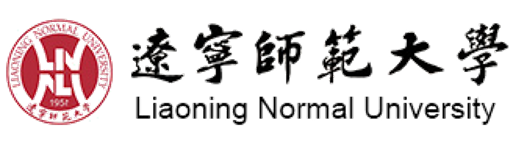 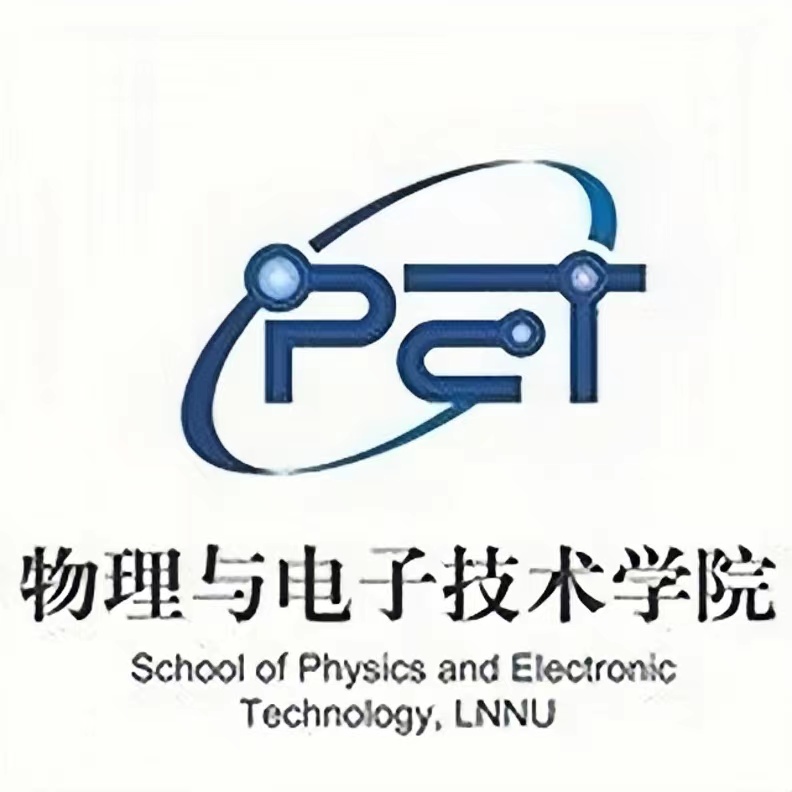 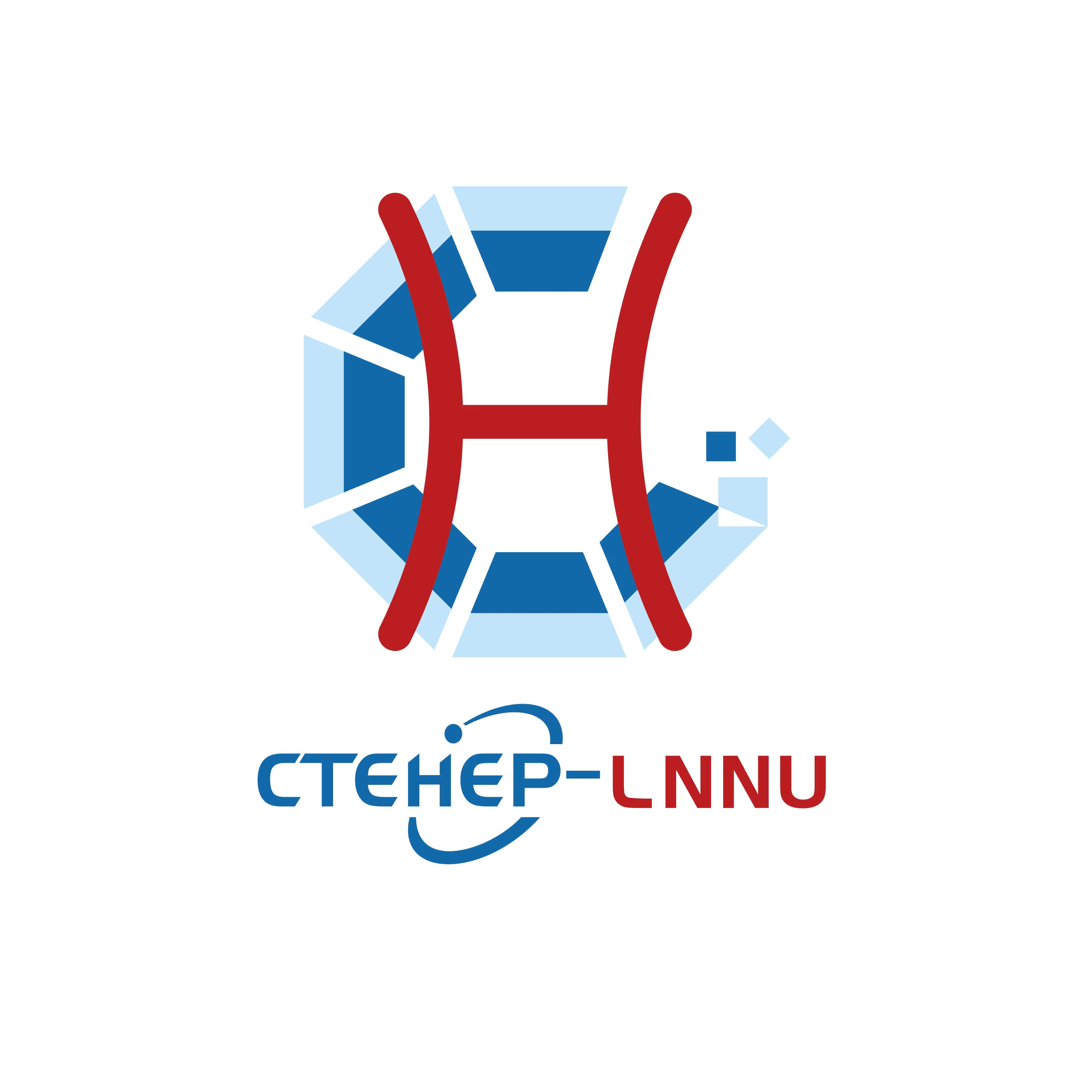 Based on Eur.Phys.J.C 84 (2024) 10, 1033 with C.-X. Yue and X.-C. Sun
arxiv:2503.03179 with C.-X. Yue, M.-S.-Y. Wang and Y.-Y. Bu
Introduction
1
2
The theory framework
3
Prospects for detecting the couplings of axion-like particle with neutrinos at the CEPC
Outline
4
CONTEXT
5
Conclusions
1
the effective theory
Beyond the Standard Model     （BSM）
The Standard Model （SM）
ultimate theory of nature
the masses
couplings to the SM particles
1. Introduction
1.1 Axion-Like Particles (ALPs)
Axion-Like Particles (ALPs) appear in many extensions of the SM
generalizations of QCD axions
low- and high-energy experiments
CP-odd neutral pseudoscalars
ALP
independent parameters
2
1. Introduction
1.2 The constraints or projected constraints on the  ALP- lepton couplings
Exploring the four-point couplings (W-ℓ-ν-a) for leptophilic ALPs at future high-energy colliders
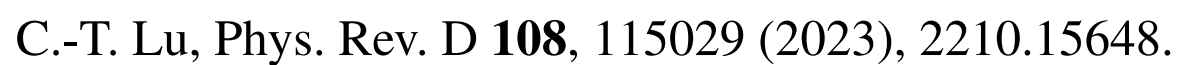 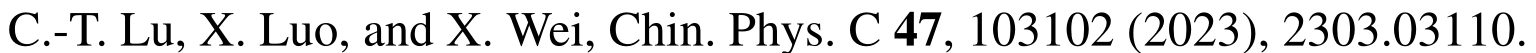 X.-H.Jiang and C.-T.Lu, Phys.Rev.D111, 035035(2025), 2412.19195
Exploring the three-point couplings (aℓℓ) at future high-energy colliders
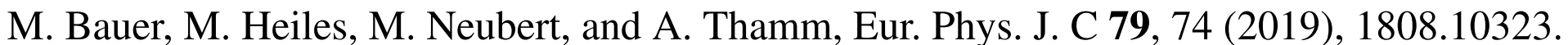 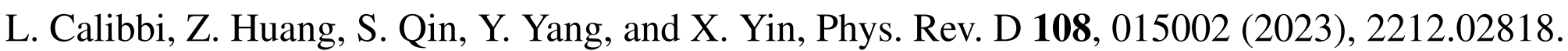 Exploring the possibility of detecting the aℓℓ couplings from their loop-level impact on the ALP couplings to EW gauge bosons at current colliders
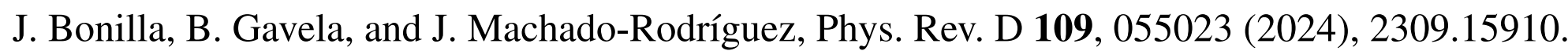 3
: the field strength tensors of
: the respective coupling constants
2. The theory framework
The effective interactions of ALP with the SM particles:
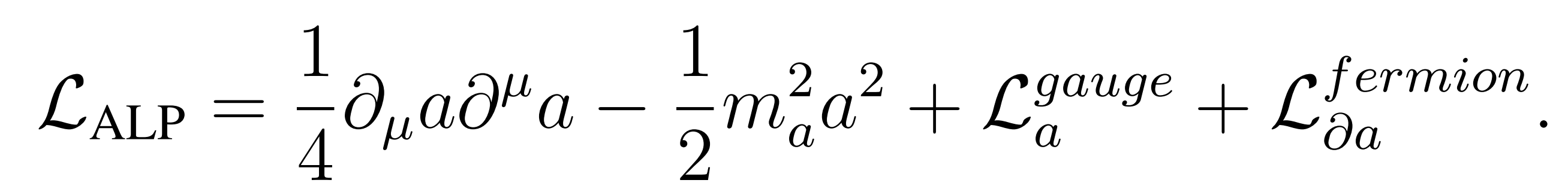 the mass of ALP
: the ALP field
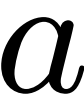 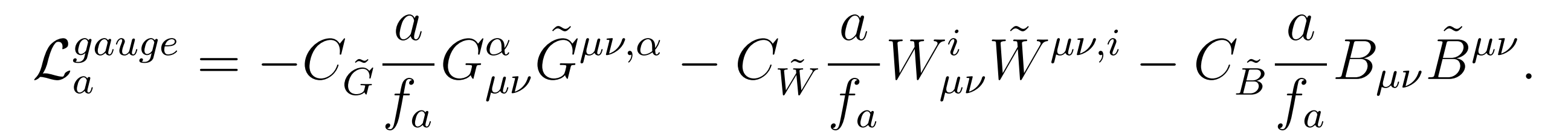 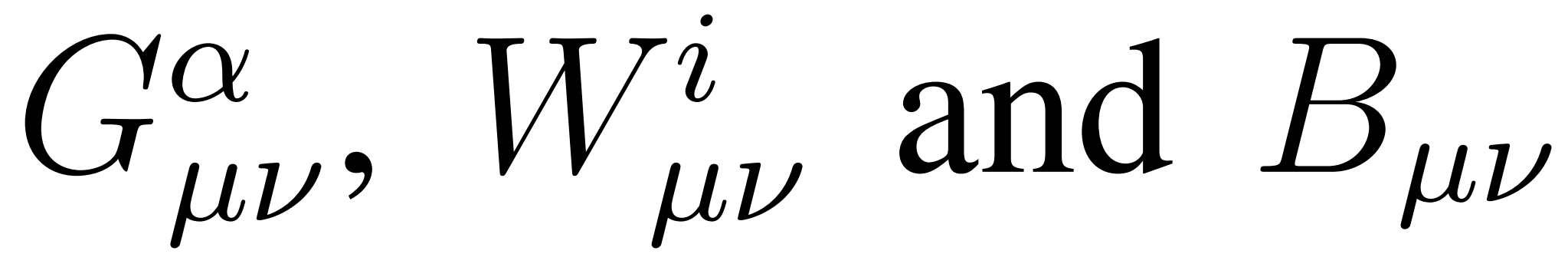 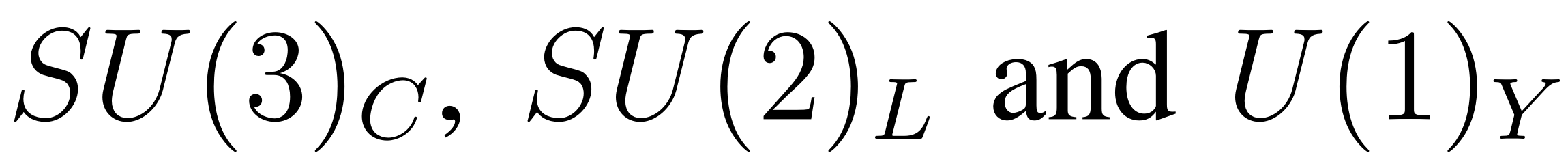 : the decay constant of ALP
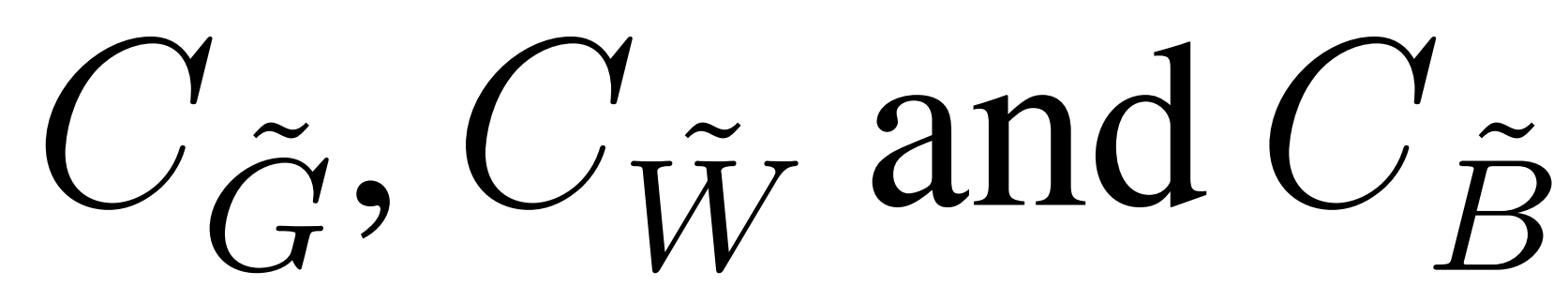 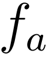 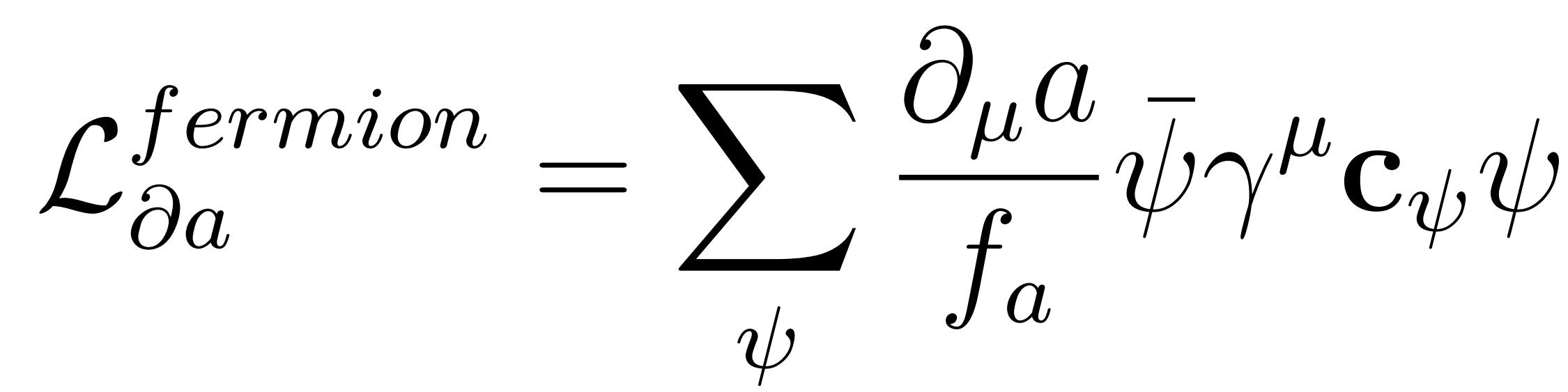 : Hermitian matrices in flavor space
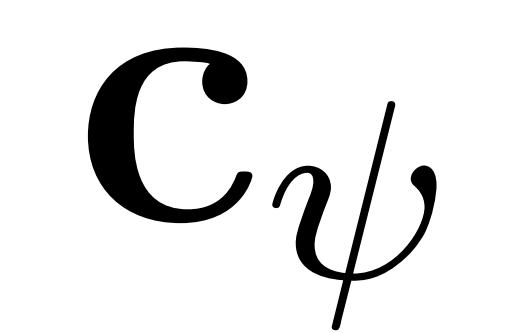 4
2. The theory framework
The purely leptonic ALP couplings:
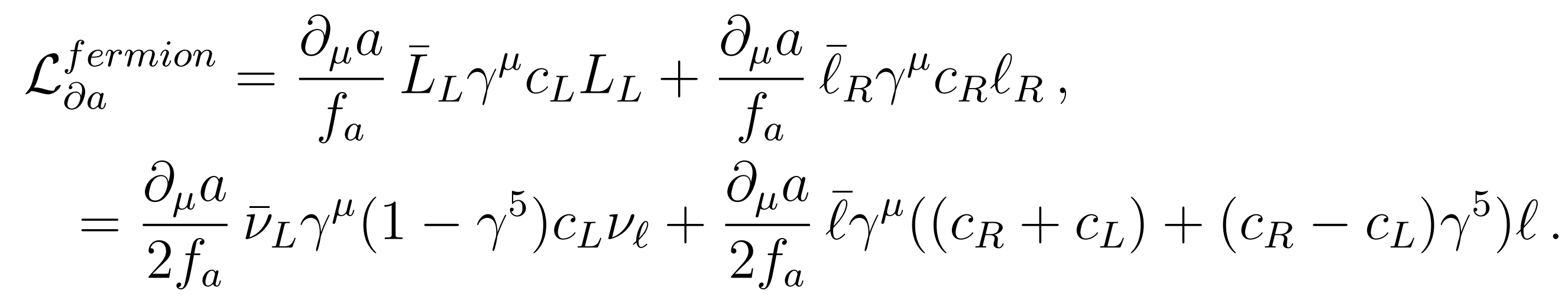 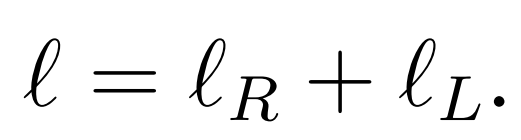 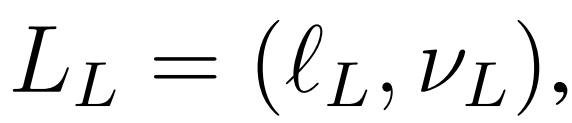 In the flavor-diagonal scenario,  the ALP-lepton effective couplings:
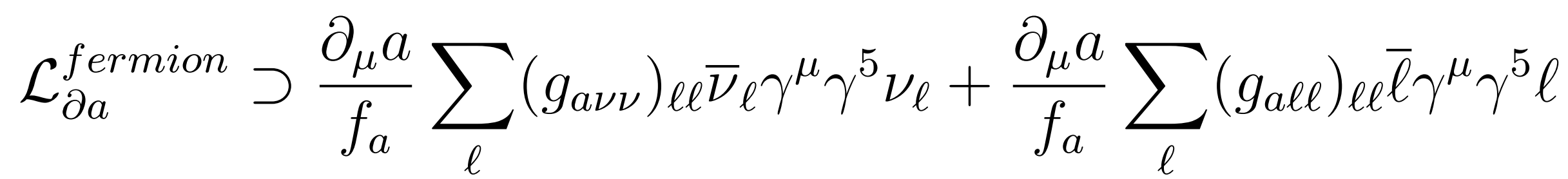 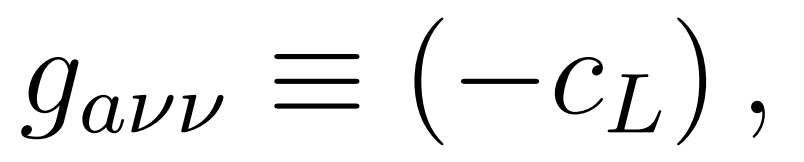 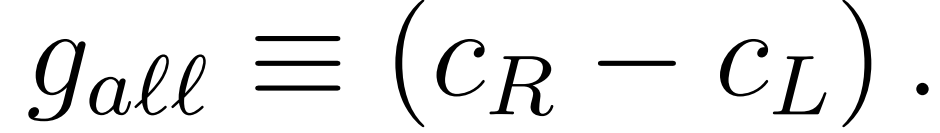 5
2. The theory framework
After electroweak symmetry breaking:
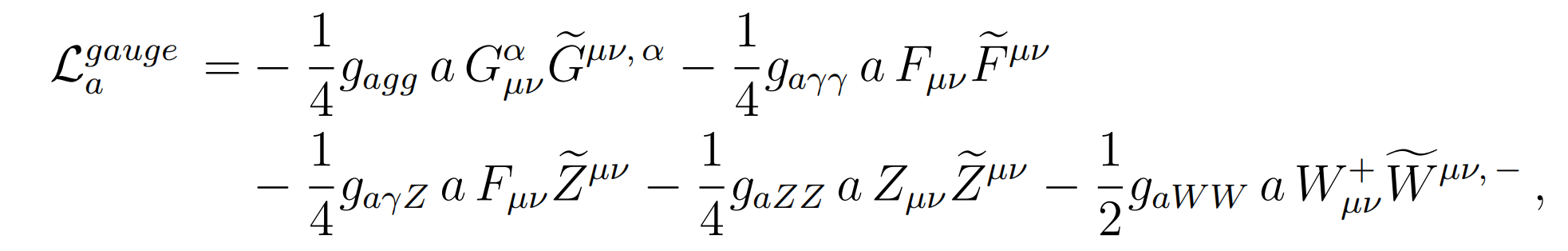 :  the gluon, photon, Z boson and W boson field strength tensors
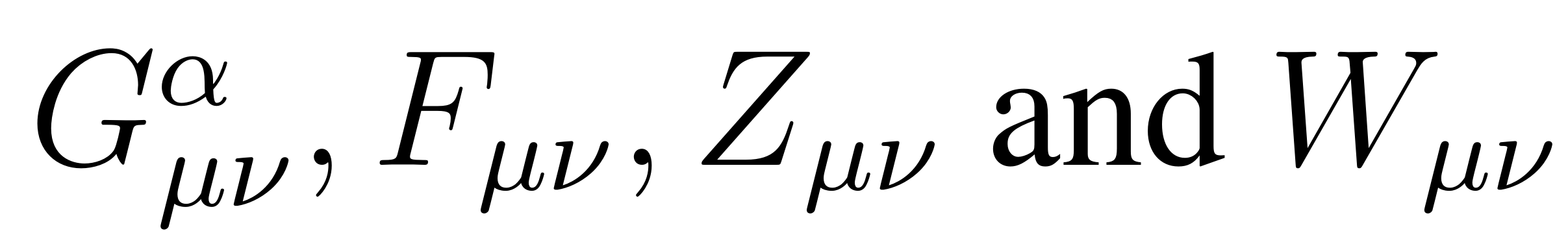 The coupling coefficients
:
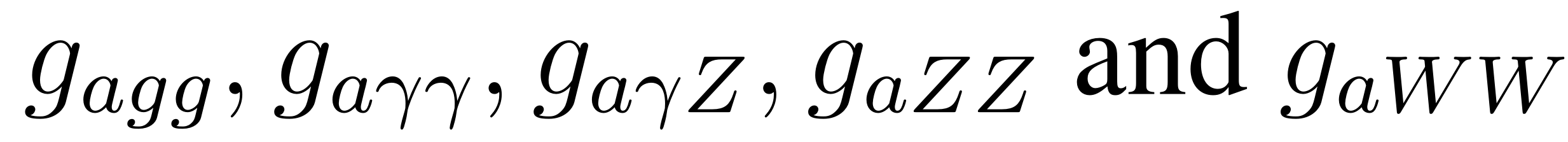 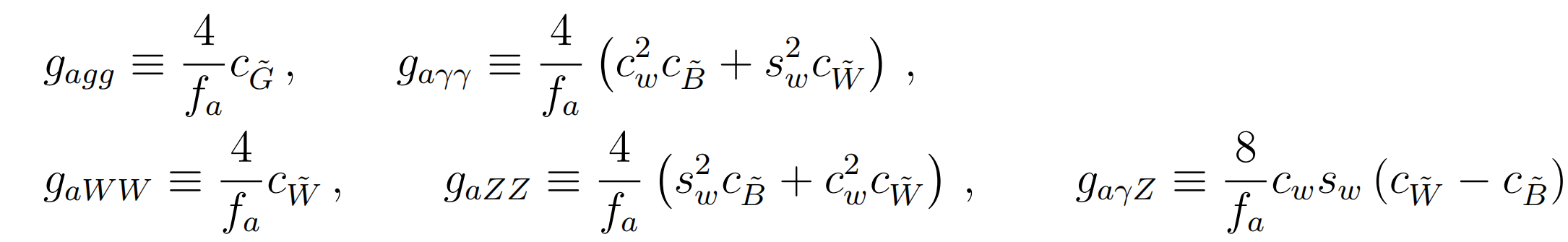 6
2. The theory framework
The ALP-lepton couplings give rise to the ALP-EW gauge boson effective couplings at one-loop:
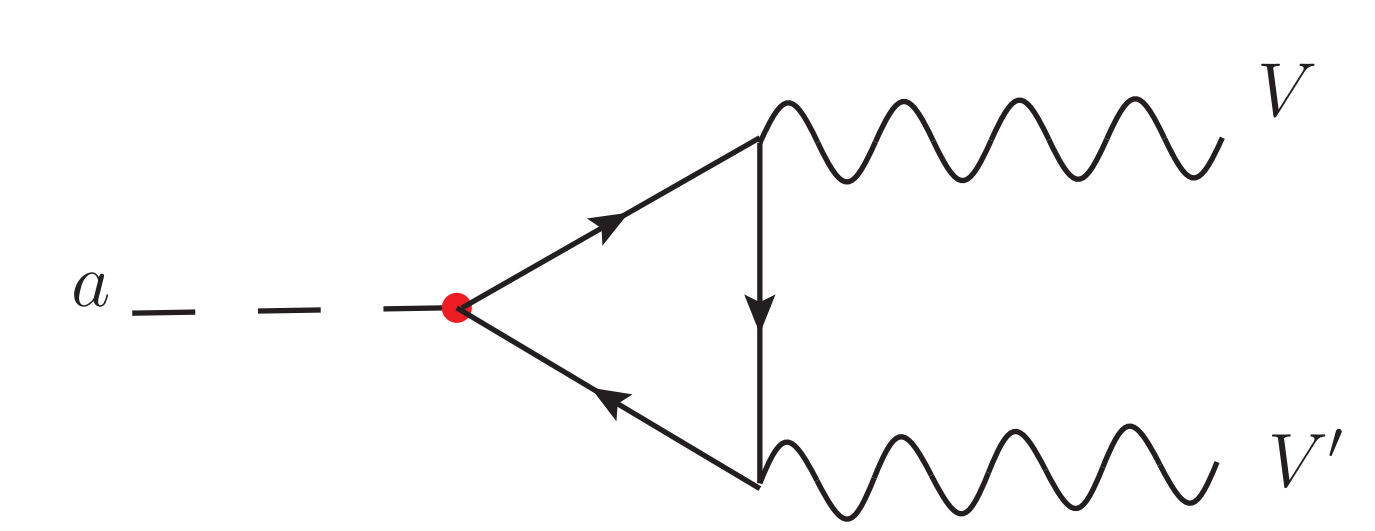 : the EW gauge bosons
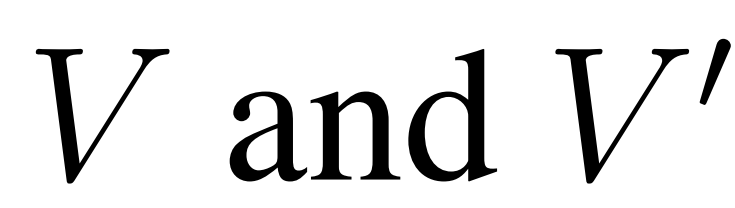 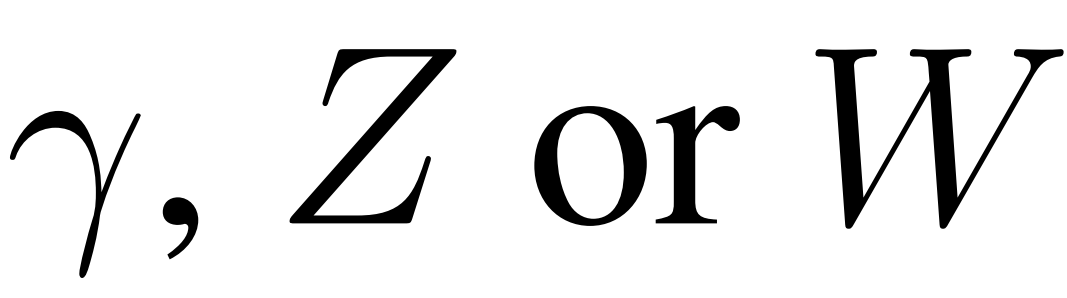 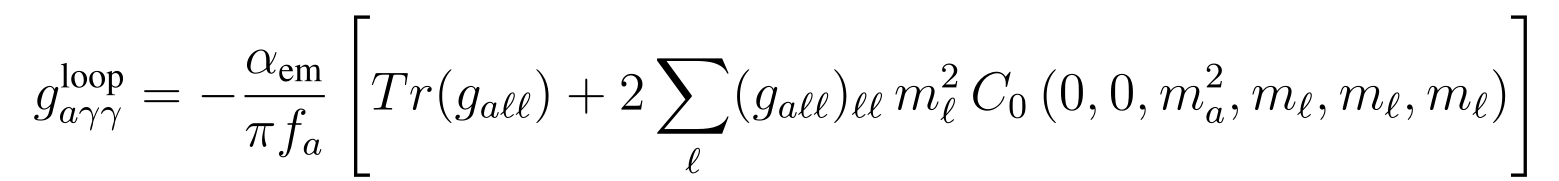 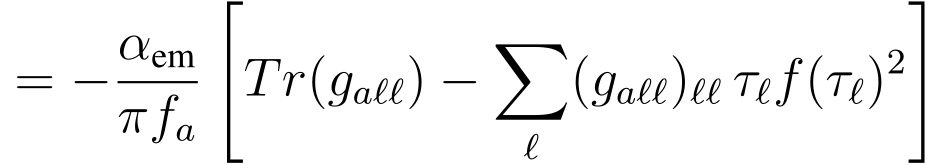 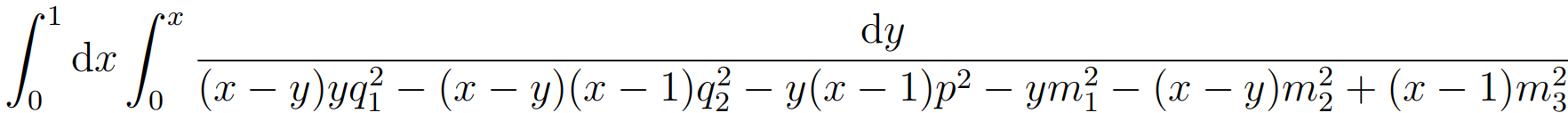 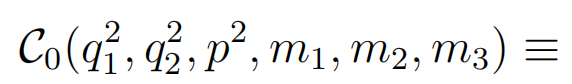 the scalar 3-point Passarino-Veltman function
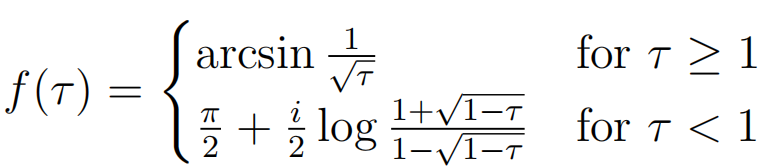 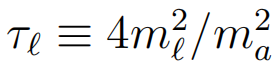 7
2. The theory framework
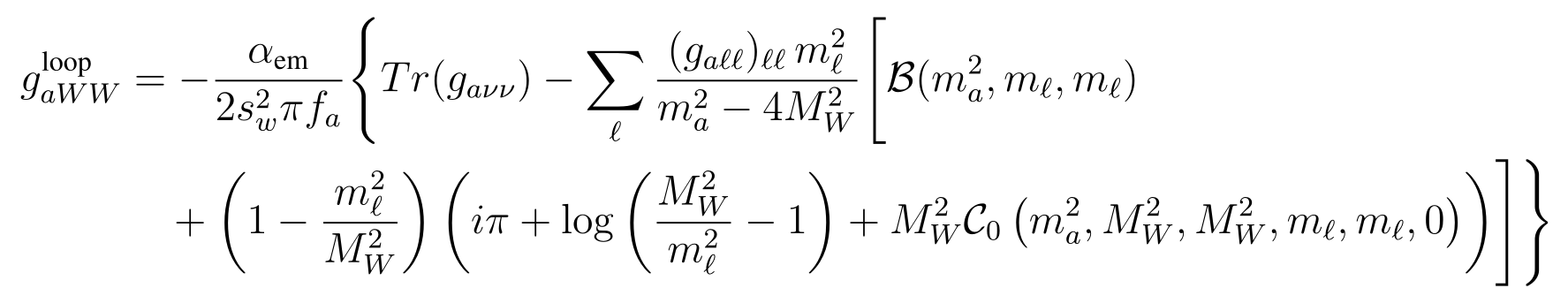 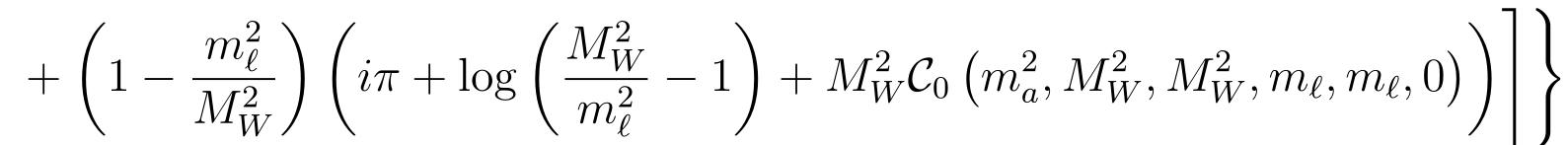 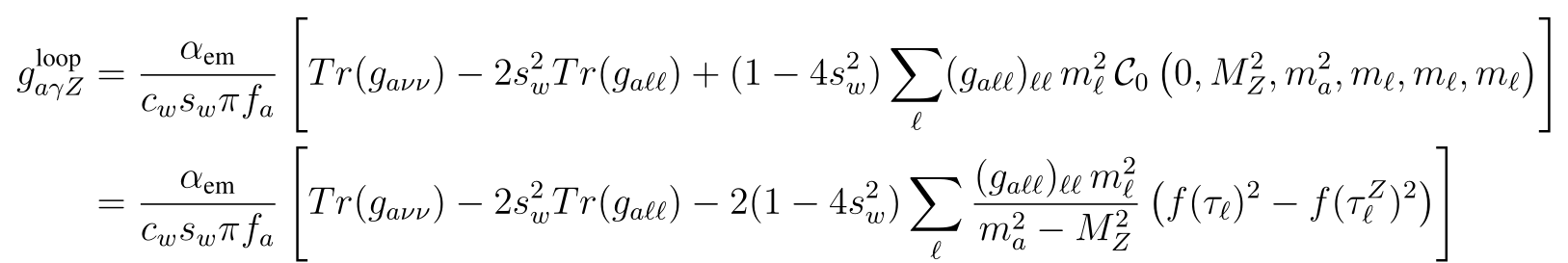 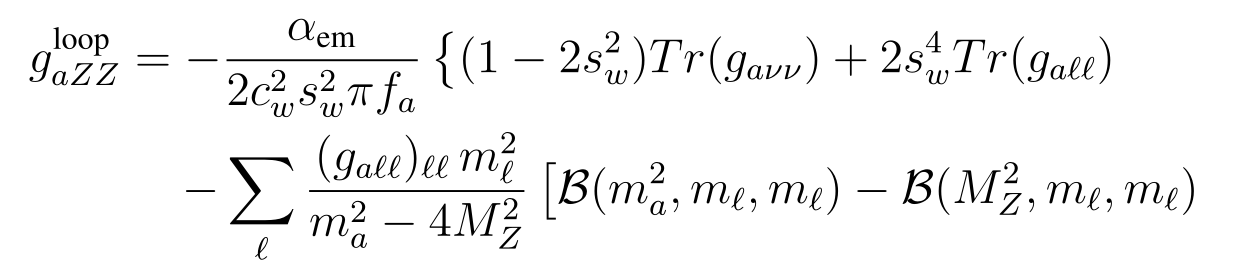 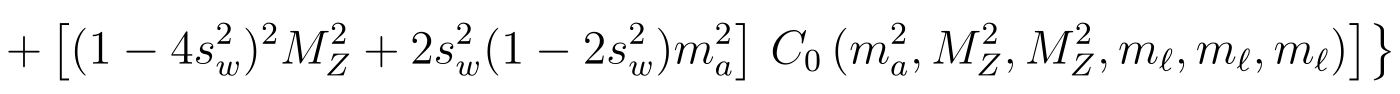 8
2. The theory framework
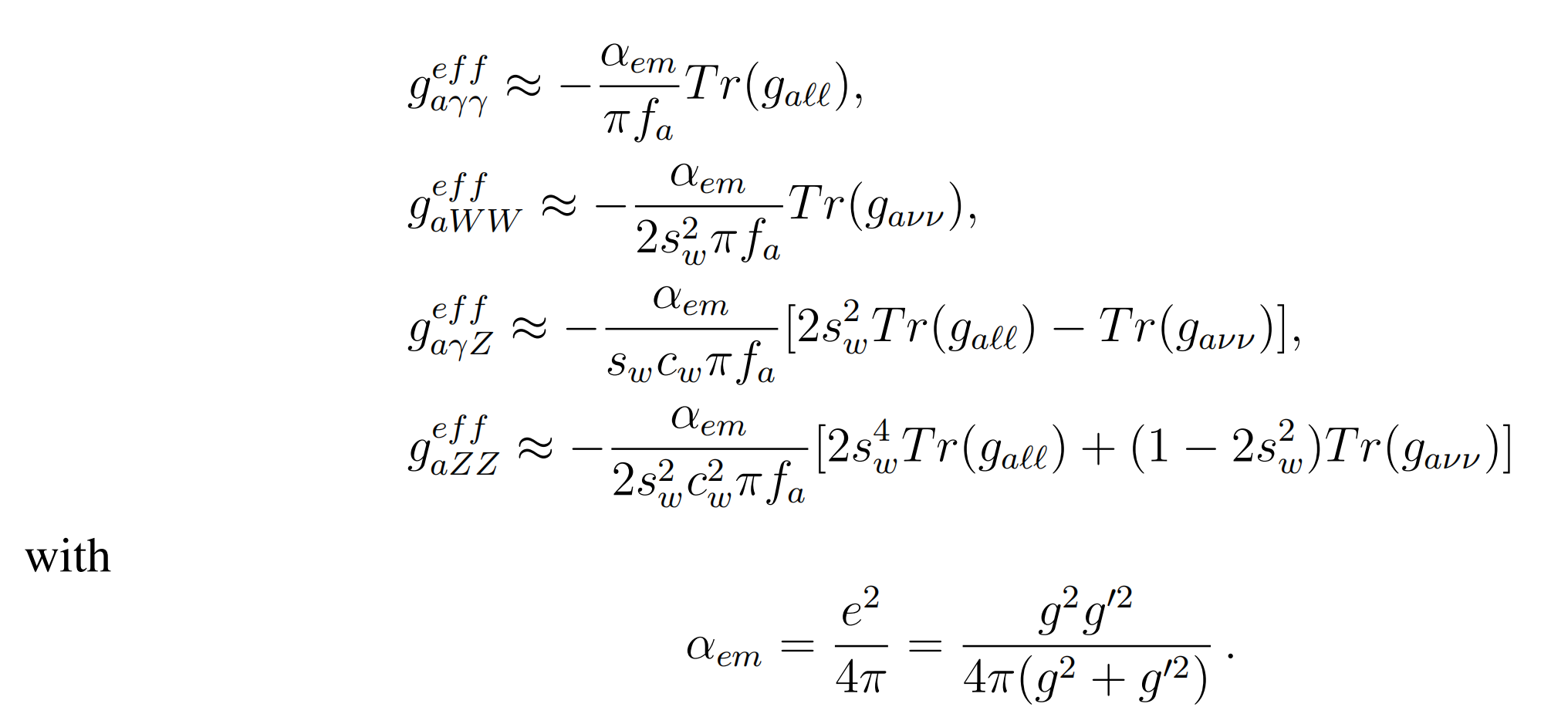 9
2. The theory framework
The relevant decay widths of ALP into charged leptons and EW gauge bosons：
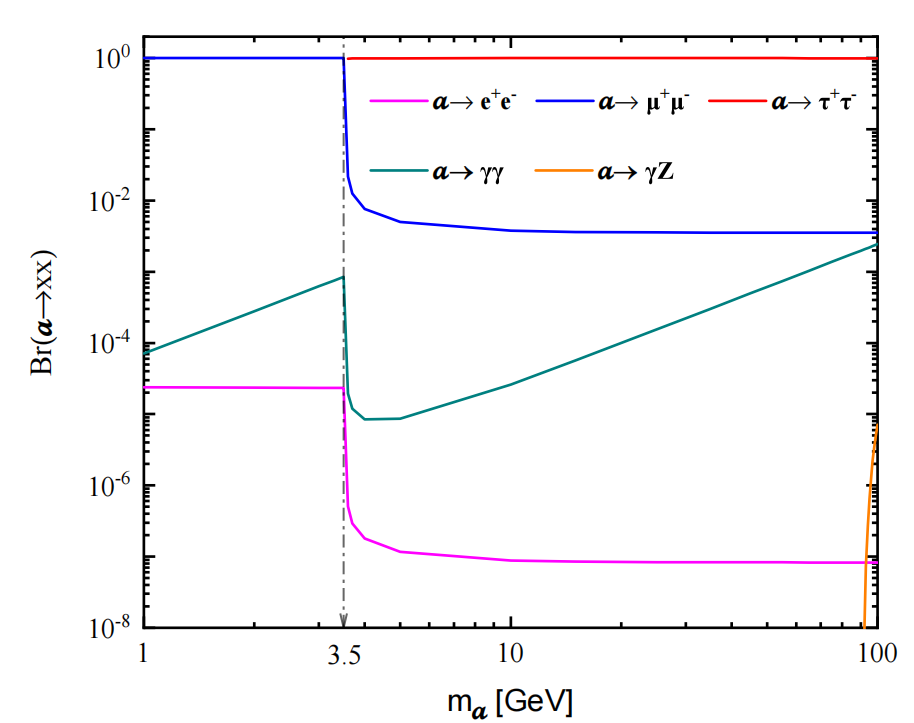 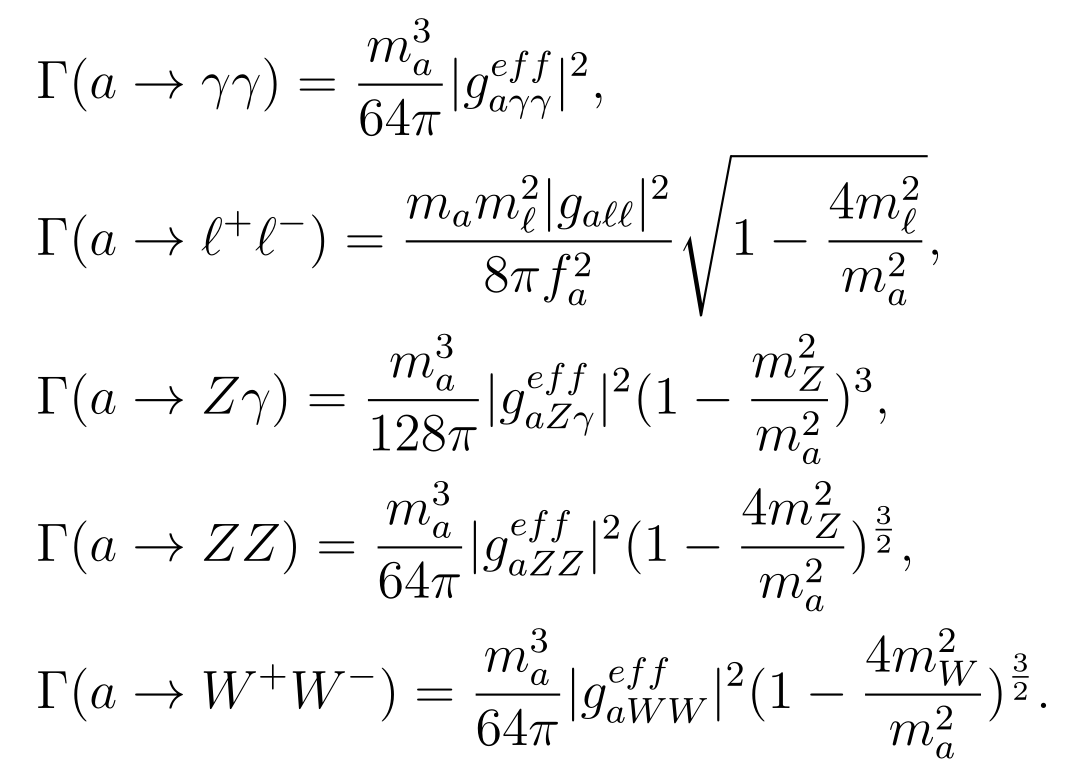 The specific branching ratios for these decay modes：
10
Chong-Xing Yue,  Xin-Yang Li* and  Xiao-Chen Sun
Eur.Phys.J.C 84 (2024) 10, 1033
3. Prospects for detecting the couplings of axion-like particle with neutrinos at the CEPC
CEPC
GeV
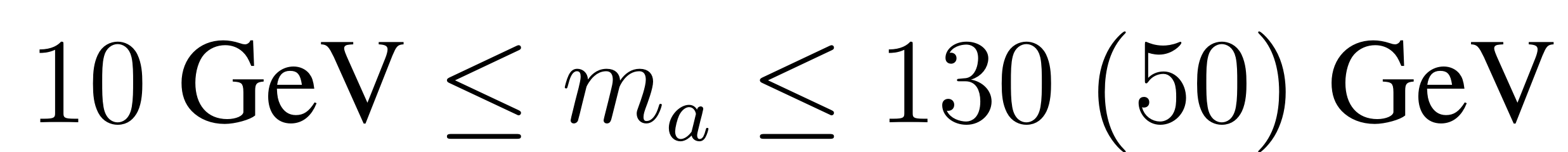 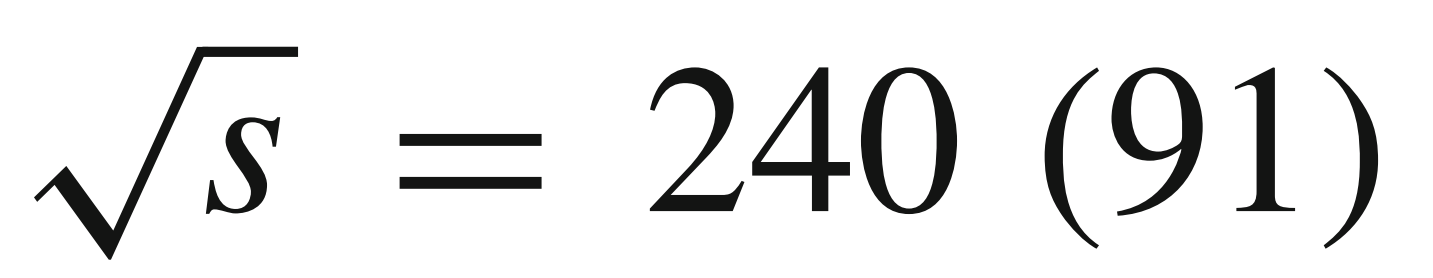 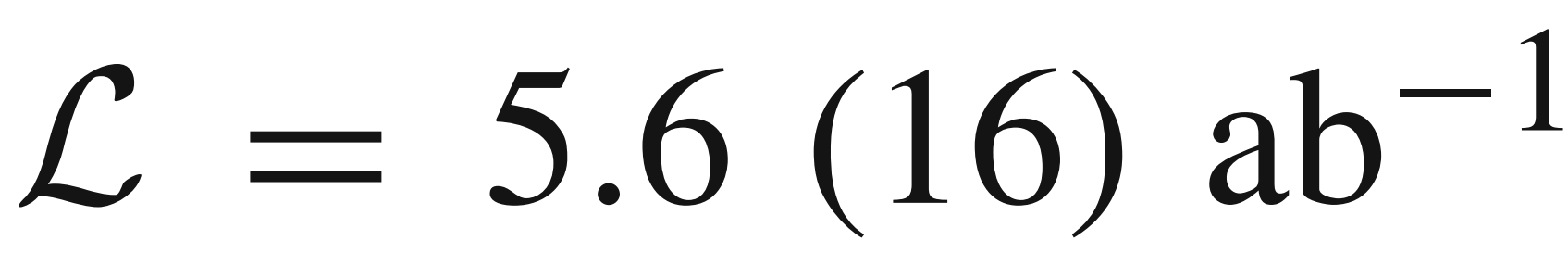 The Feynman diagrams for the signal process                       induced by ALPs.
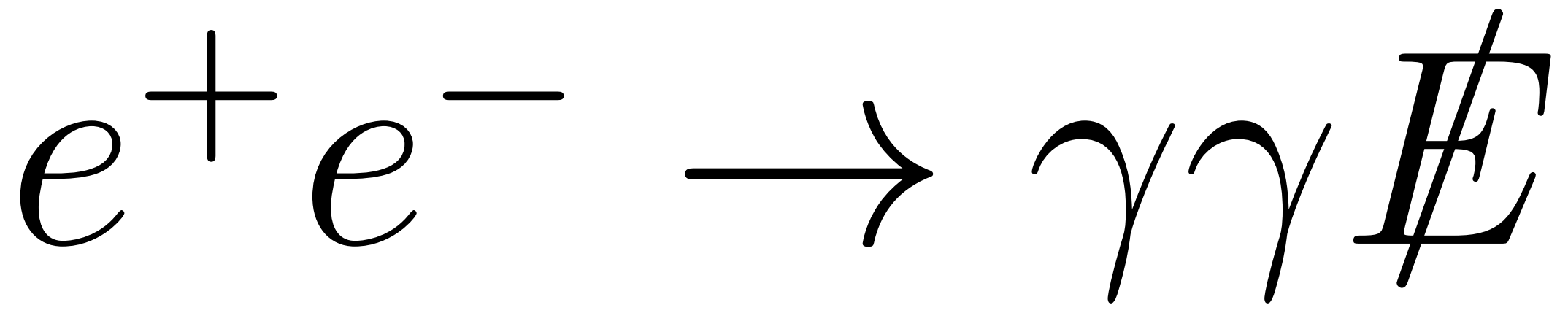 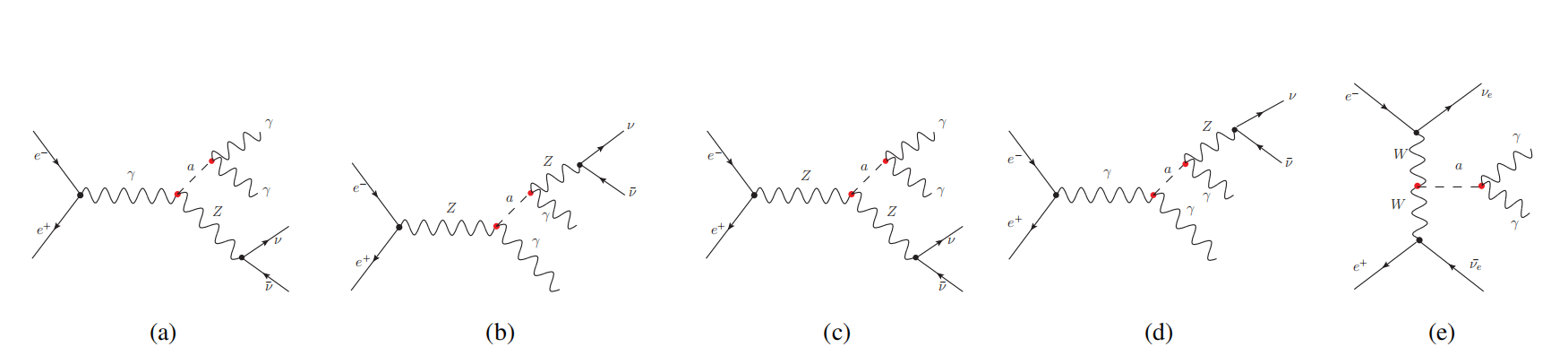 ：
：
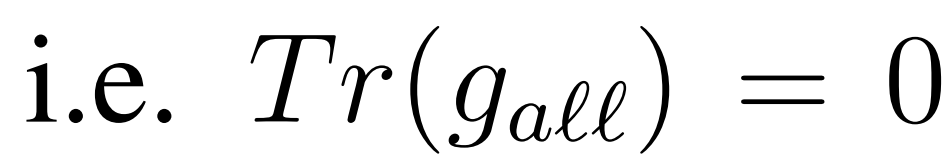 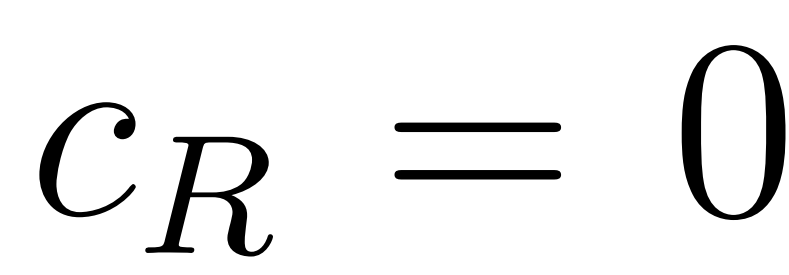 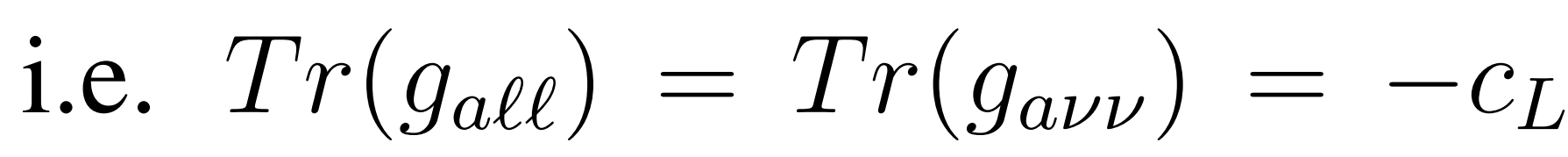 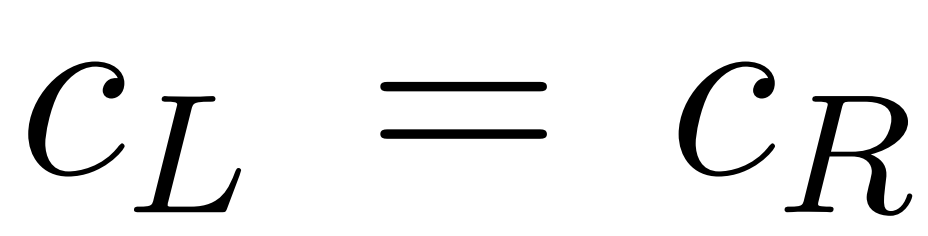 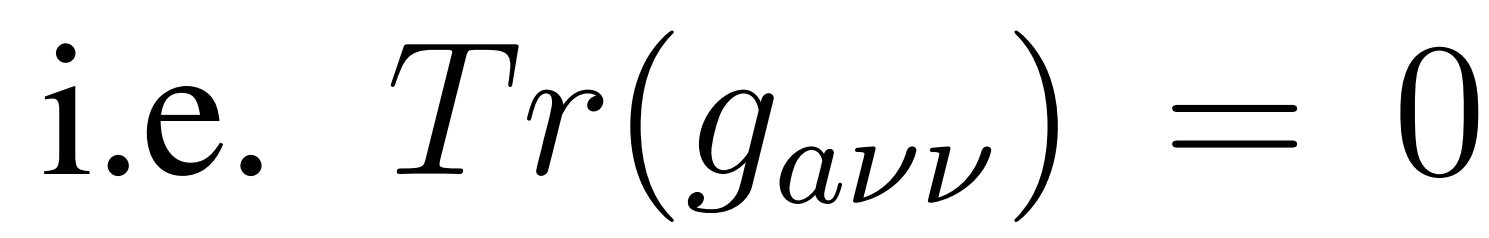 ：
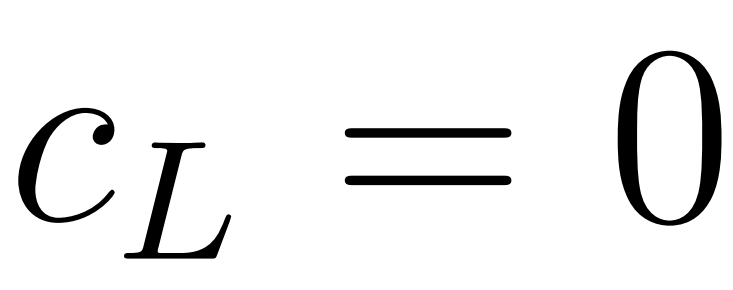 11
3. Prospects for detecting the couplings of axion-like particle with neutrinos at the CEPC
The typical Feynman diagrams for the SM background of the process
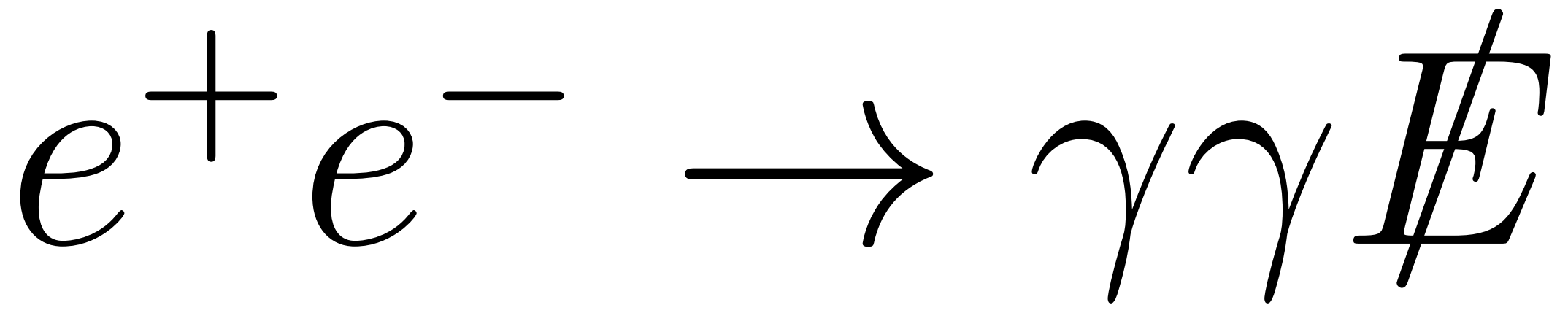 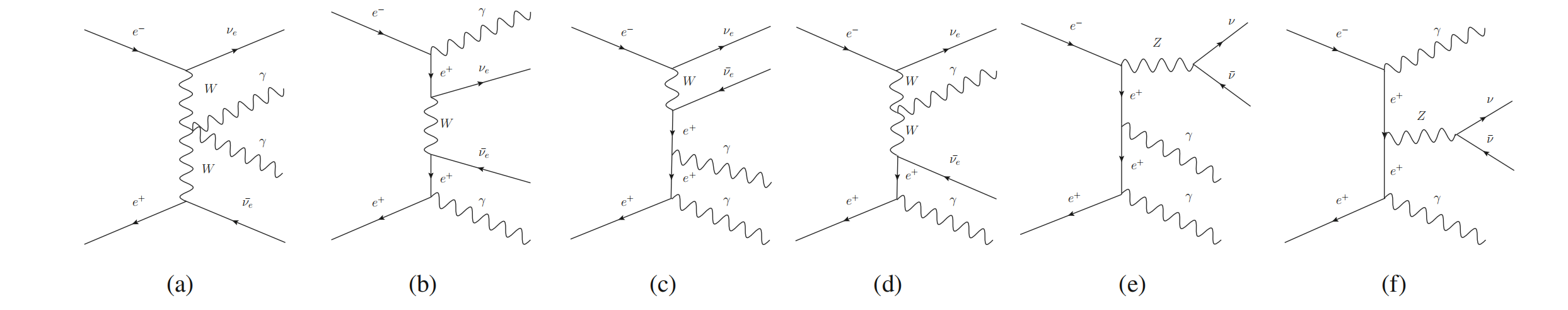 12
3. Prospects for detecting the couplings of axion-like particle with neutrinos at the CEPC
CEPC
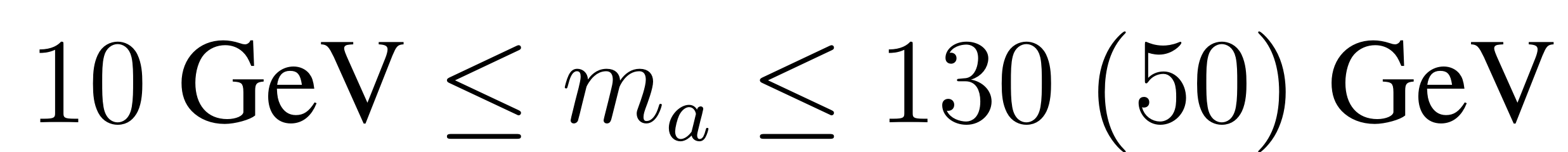 GeV
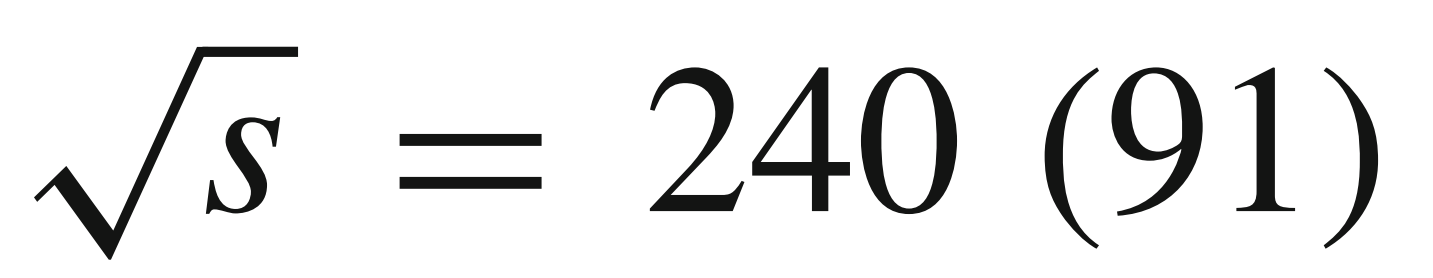 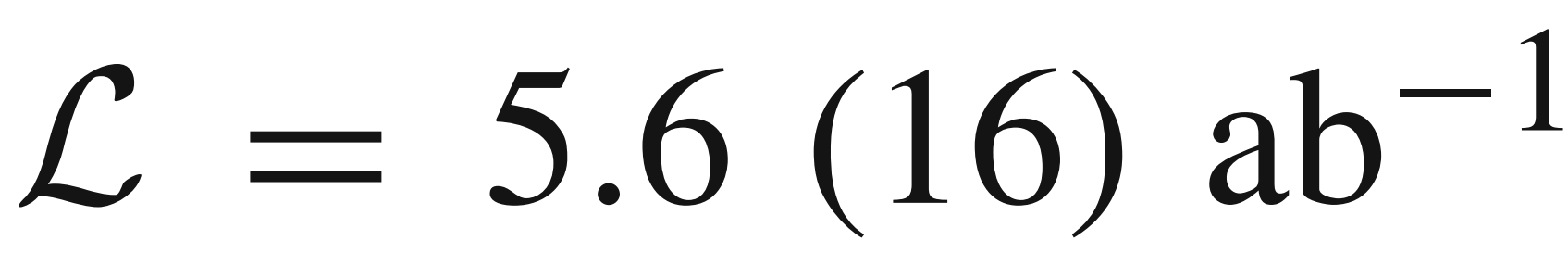 FeynRules              generate the model file for the effective Lagrangian
Madgraph5-aMC@NLO              generate signal and background events and        calculate the production cross sections of both the signal and background
Pythia 8               the parton shower
Delphes               the detector simulation 
Madanalysis5               the signal and background analysis
Basic cuts:
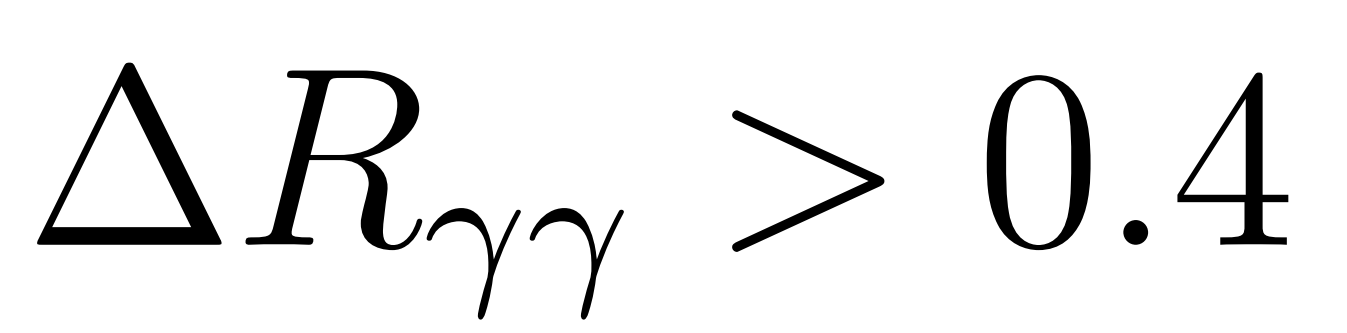 The SM background:  0.067 (1.311×10-4) pb          240 (91) GeV CEPC
13
3. Prospects for detecting the couplings of axion-like particle with neutrinos at the CEPC
3.1 In the case
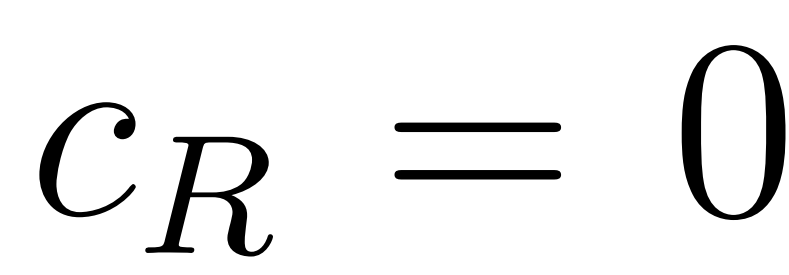 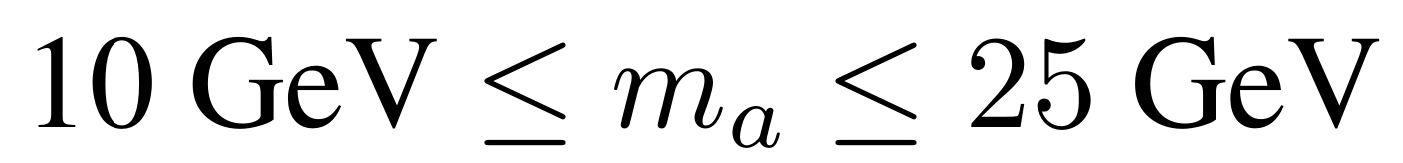 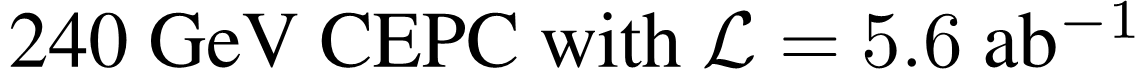 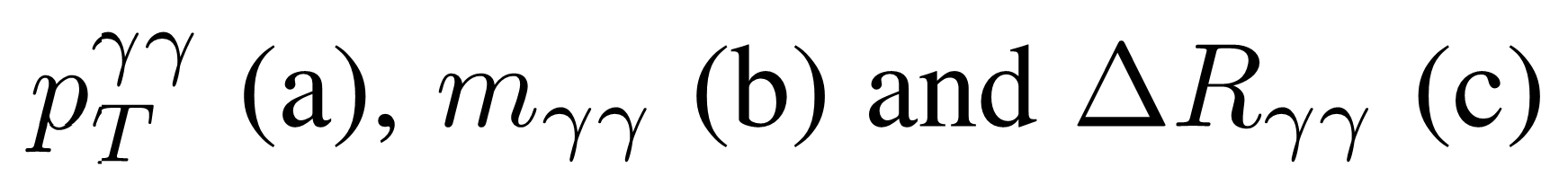 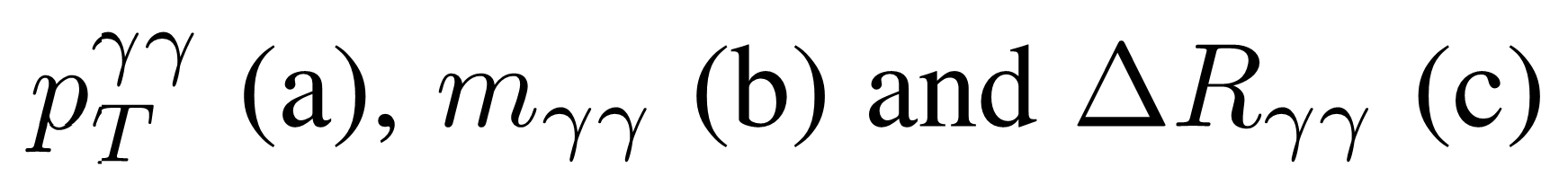 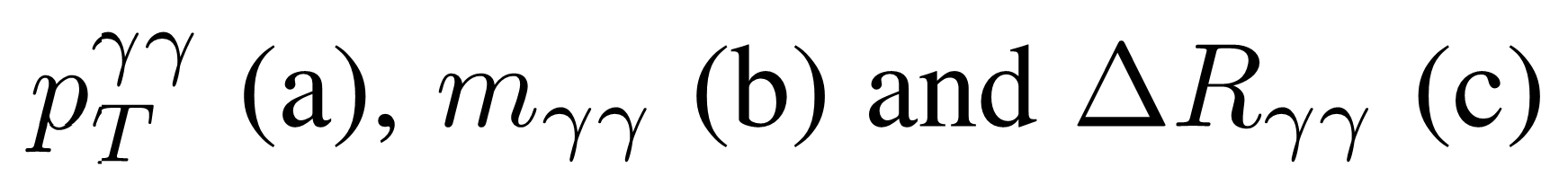 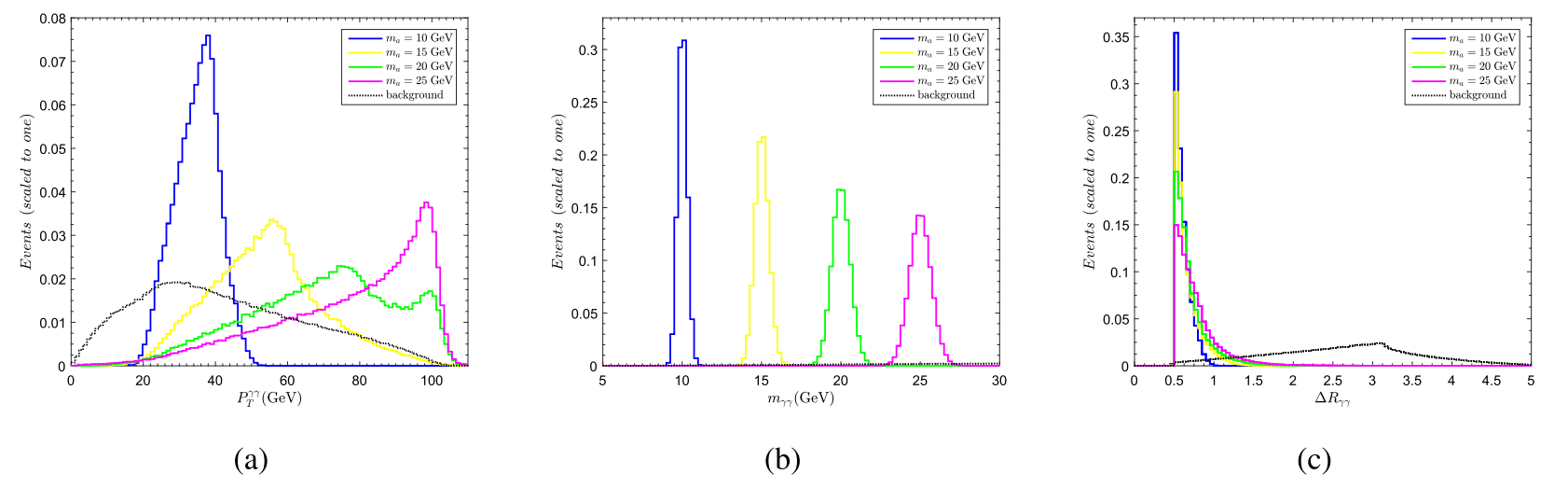 14
3. Prospects for detecting the couplings of axion-like particle with neutrinos at the CEPC
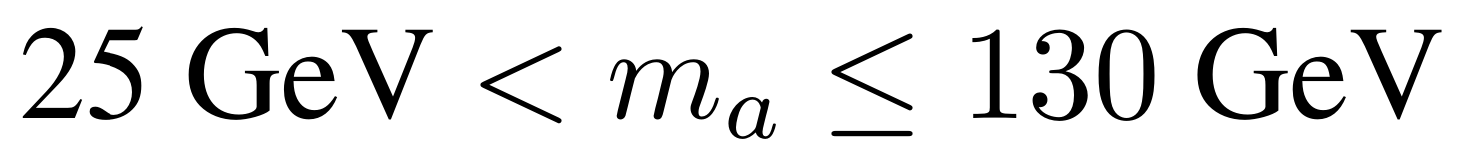 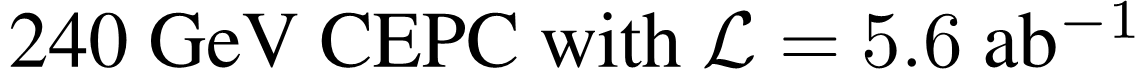 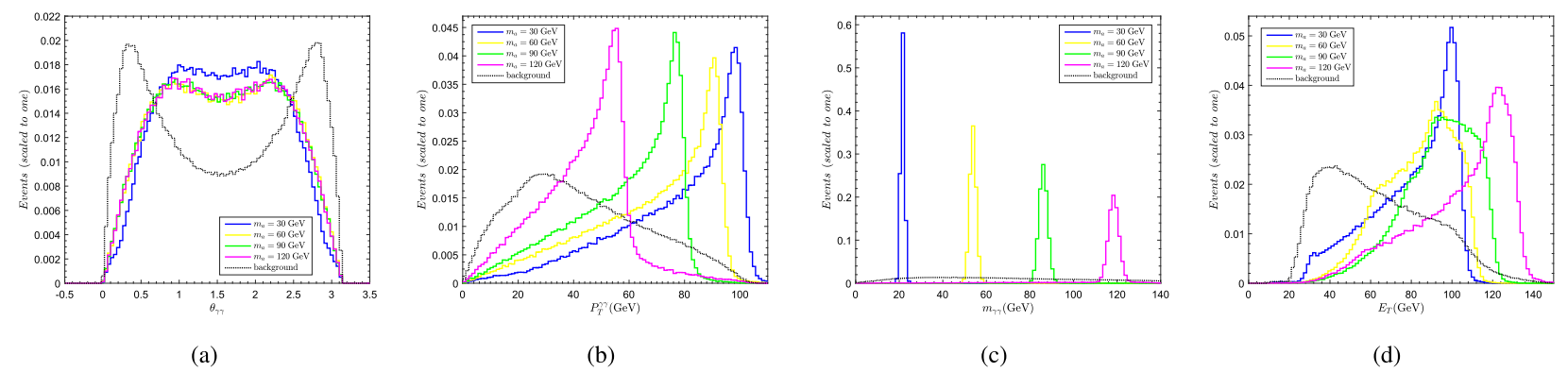 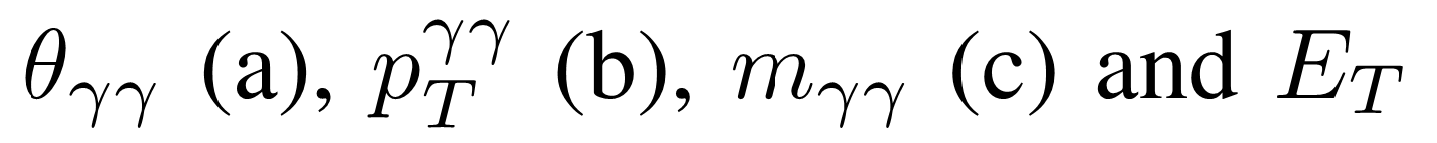 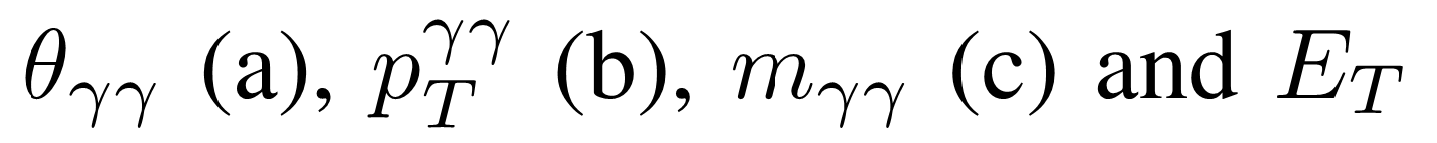 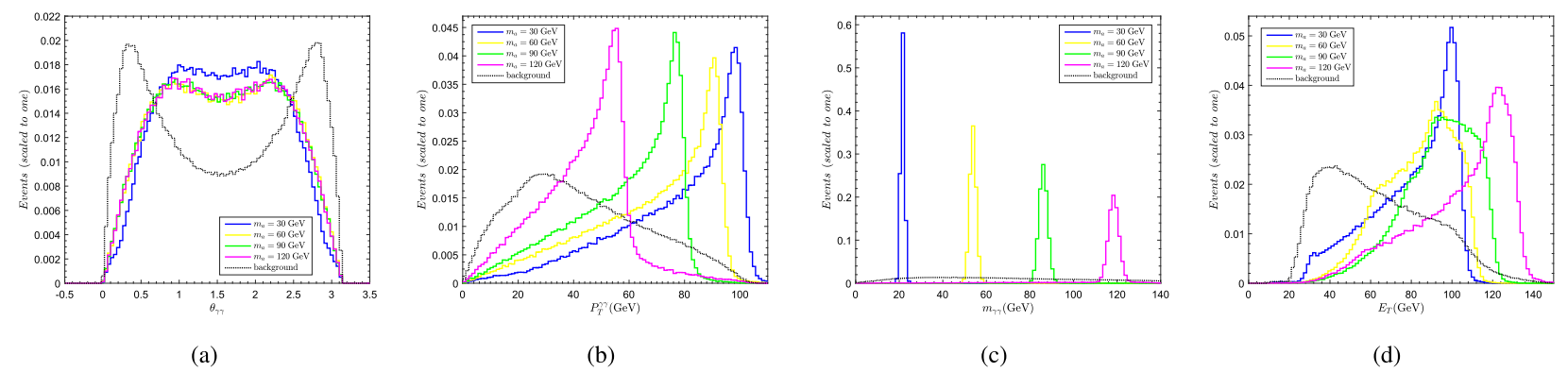 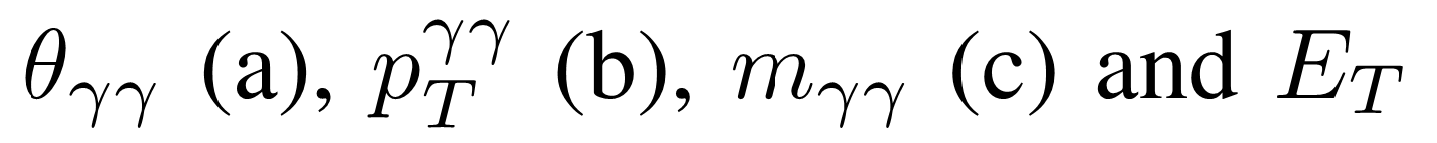 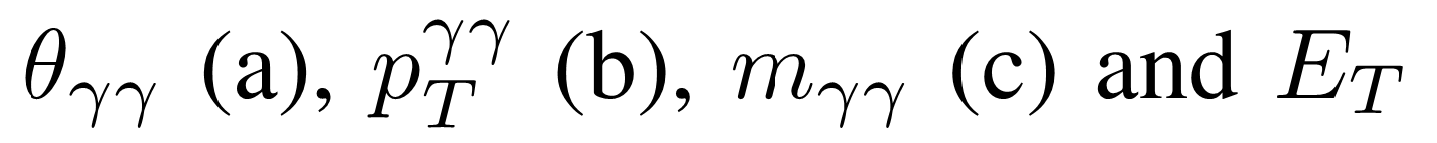 15
3. Prospects for detecting the couplings of axion-like particle with neutrinos at the CEPC
The improved cuts
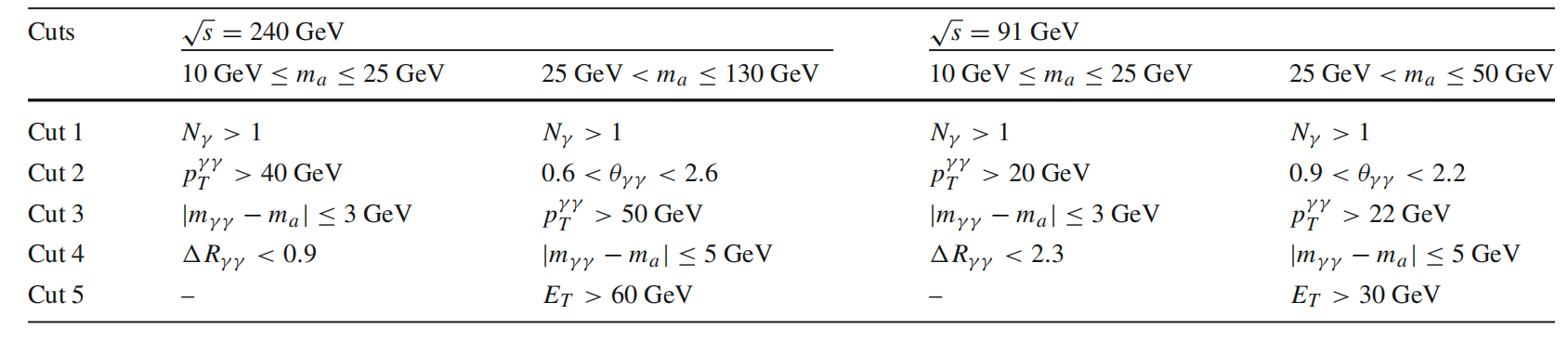 16
3. Prospects for detecting the couplings of axion-like particle with neutrinos at the CEPC
The projected 2σ sensitivities of the 240 (91) GeV CEPC to the ALP-neutrino couplings：
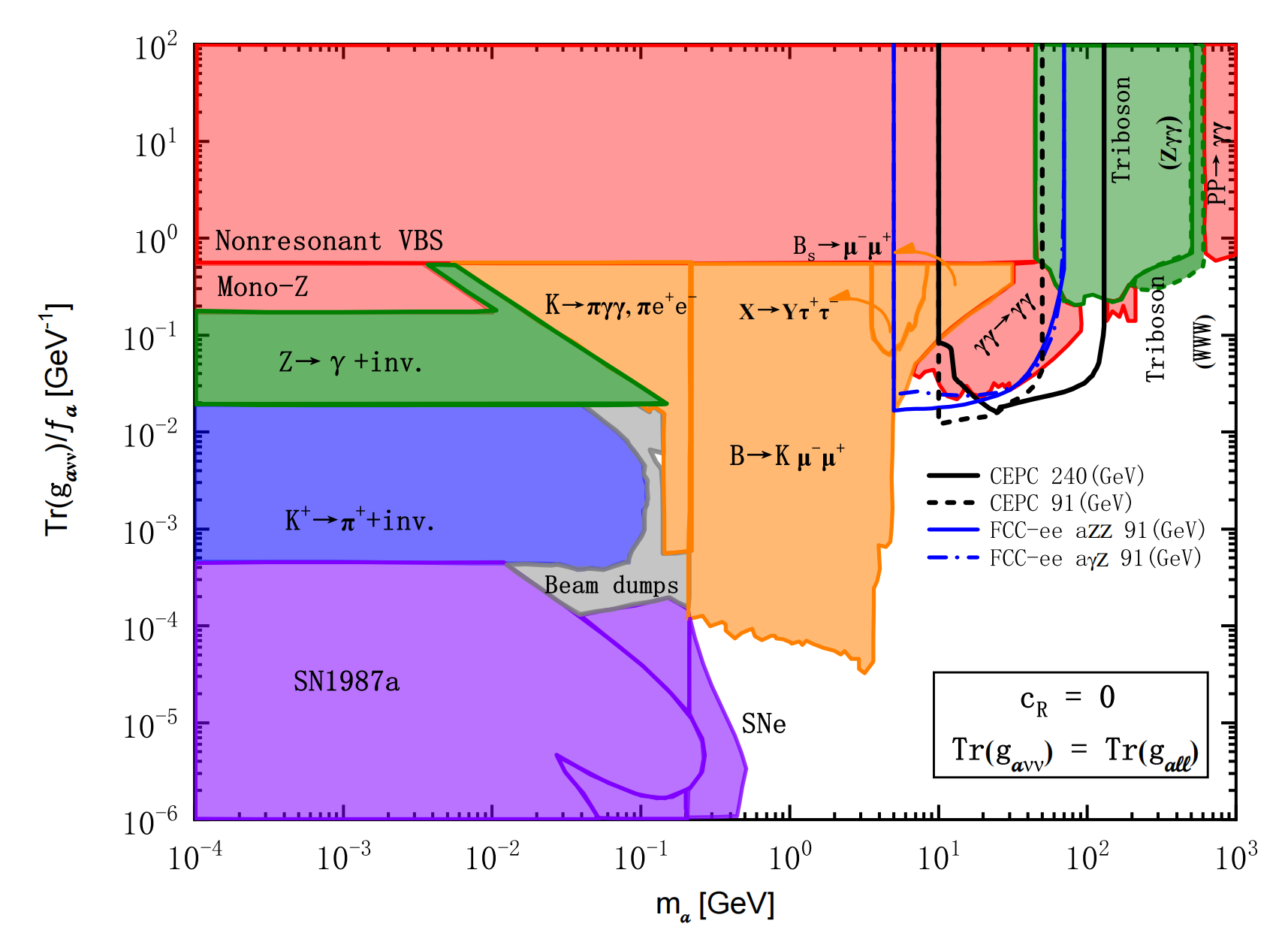 91 GeV CEPC
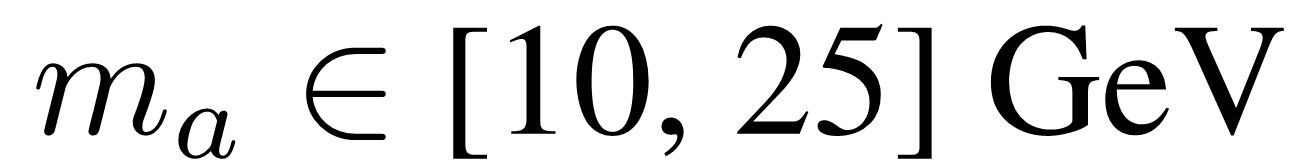 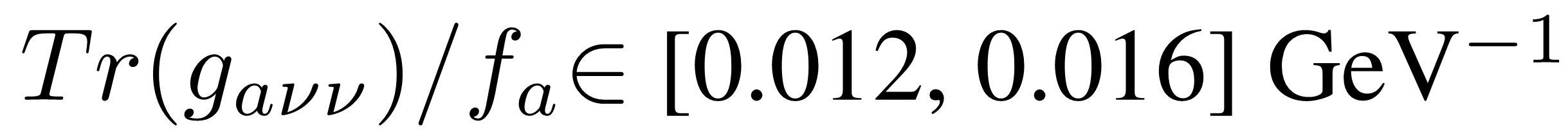 240 GeV CEPC
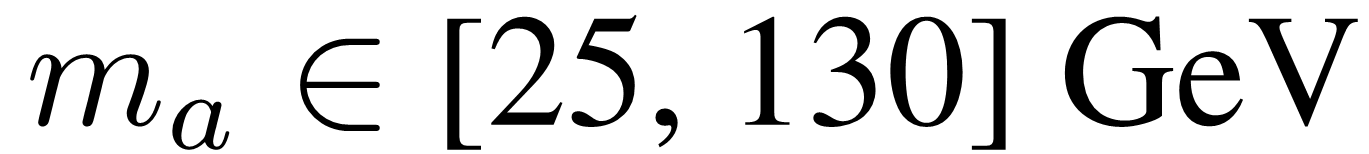 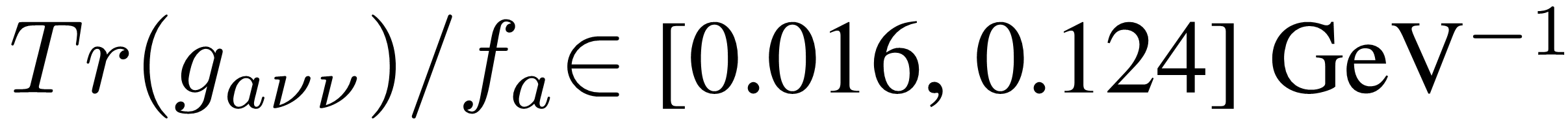 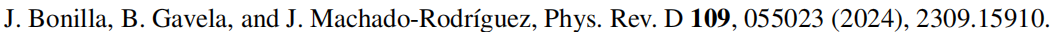 17
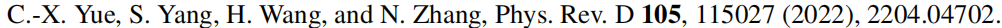 3. Prospects for detecting the couplings of axion-like particle with neutrinos at the CEPC
3.2 In the case
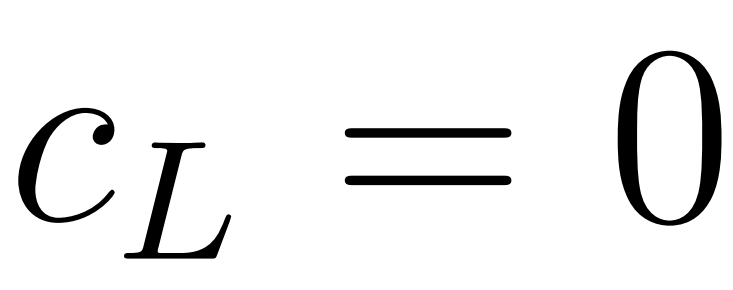 The projected 2σ sensitivities of the 240 (91) GeV CEPC to the ALP-lepton couplings
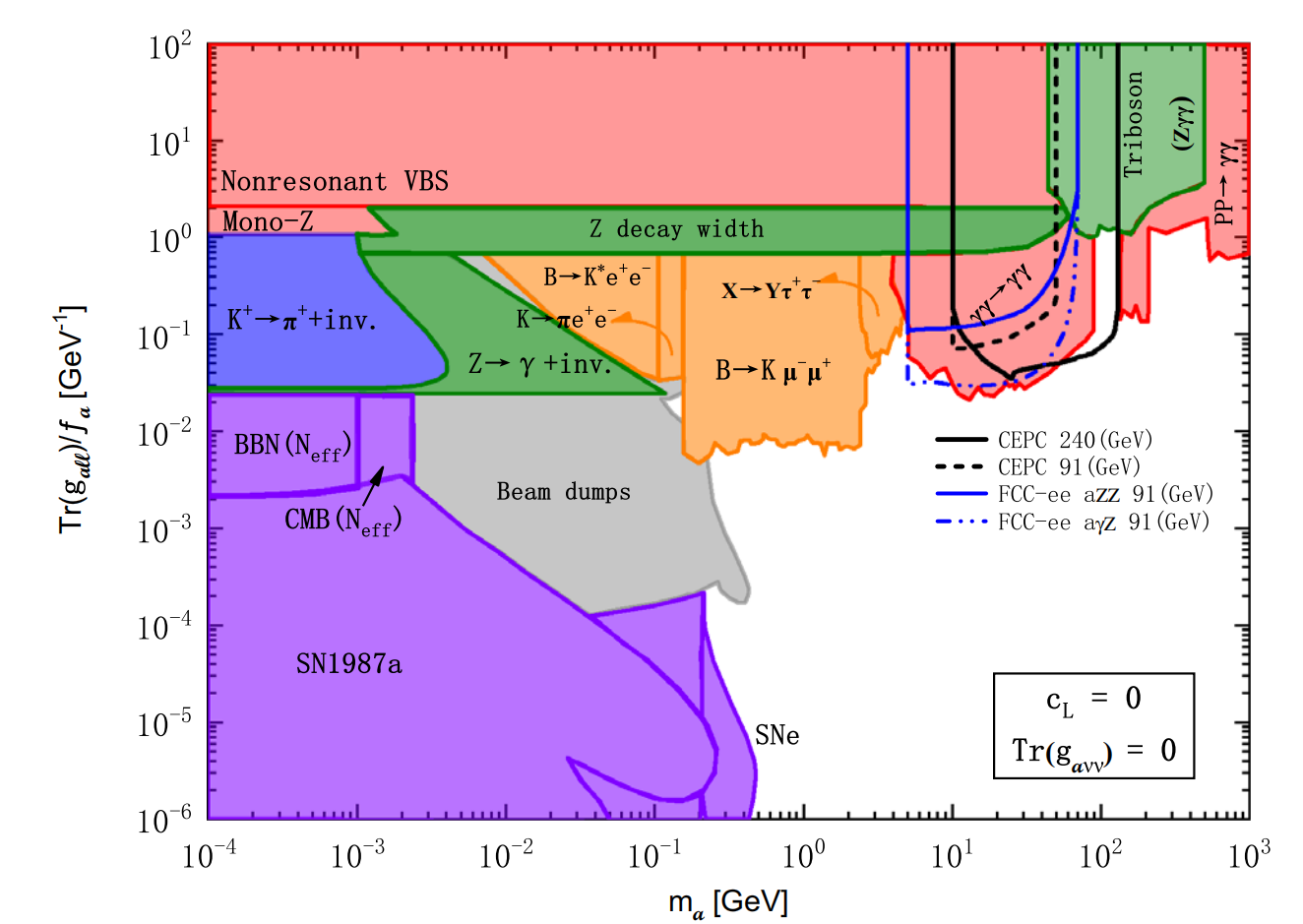 240 GeV CEPC
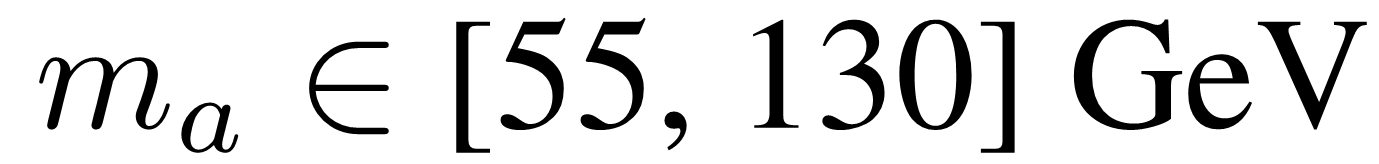 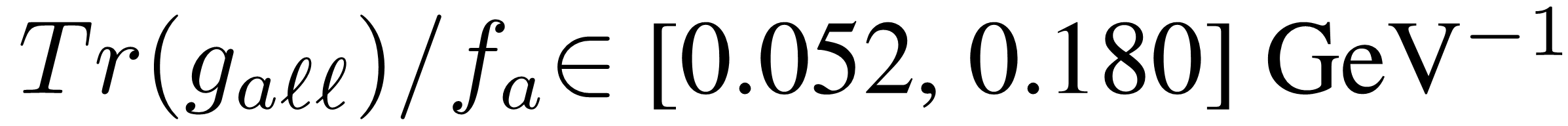 18
3. Prospects for detecting the couplings of axion-like particle with neutrinos at the CEPC
3.3 In the case
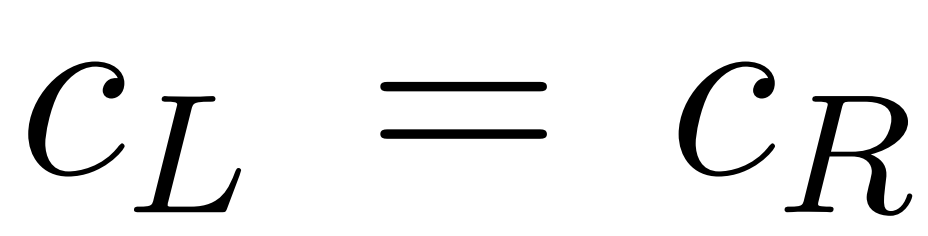 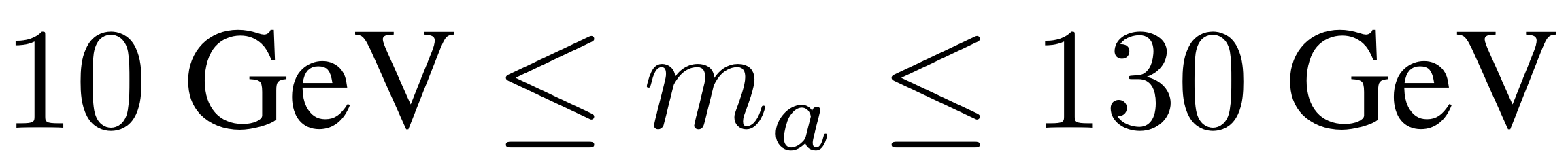 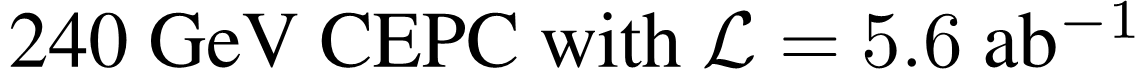 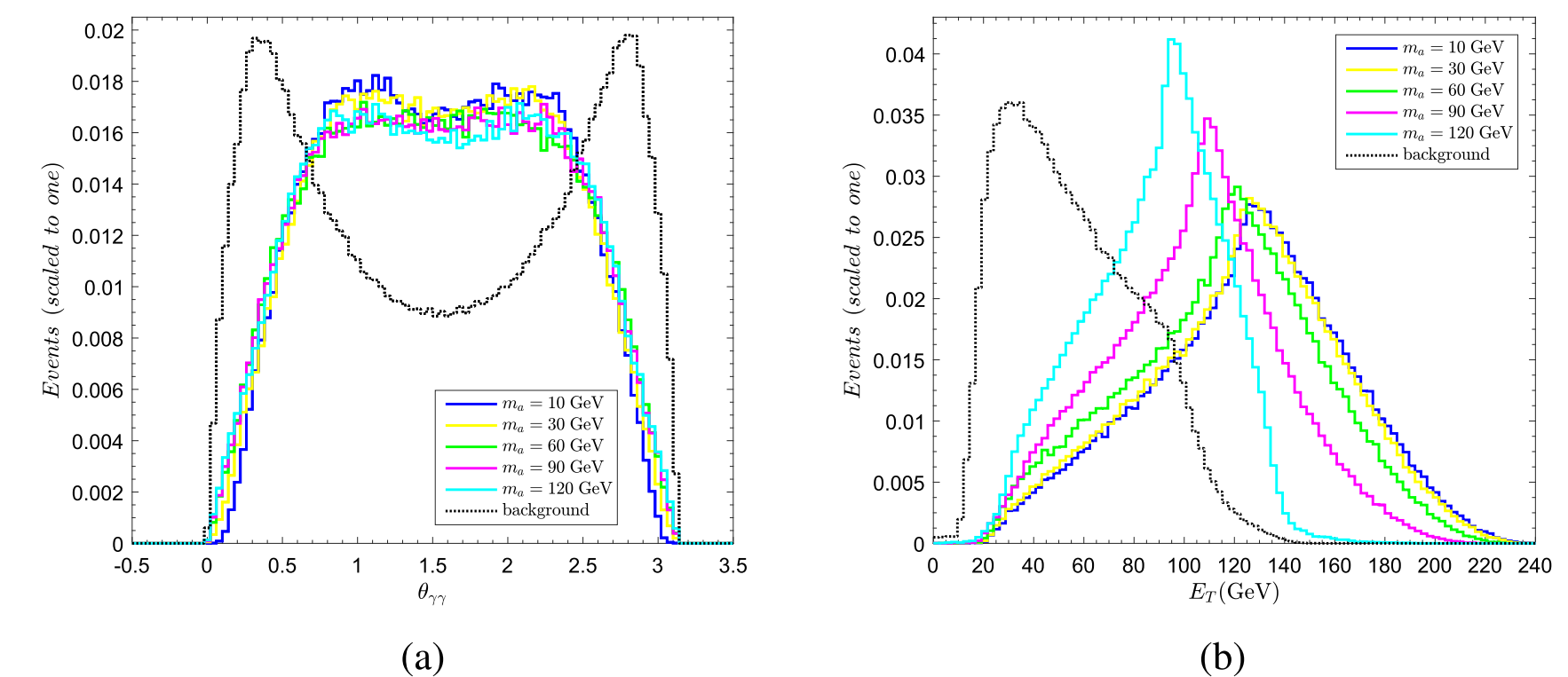 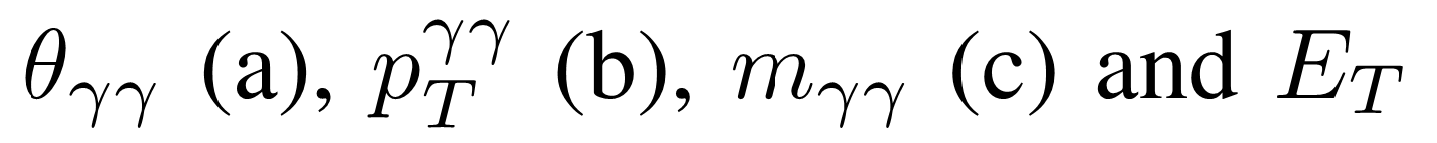 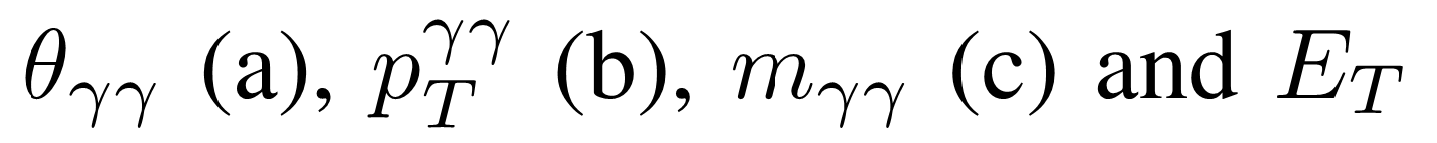 The improved cuts
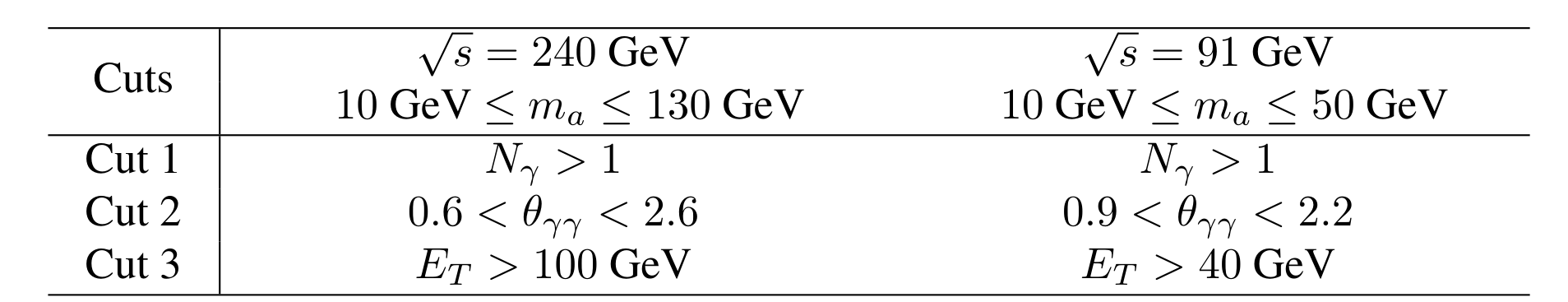 19
3. Prospects for detecting the couplings of axion-like particle with neutrinos at the CEPC
The projected 2σ sensitivities of the 240 (91) GeV CEPC to the ALP-neutrino couplings
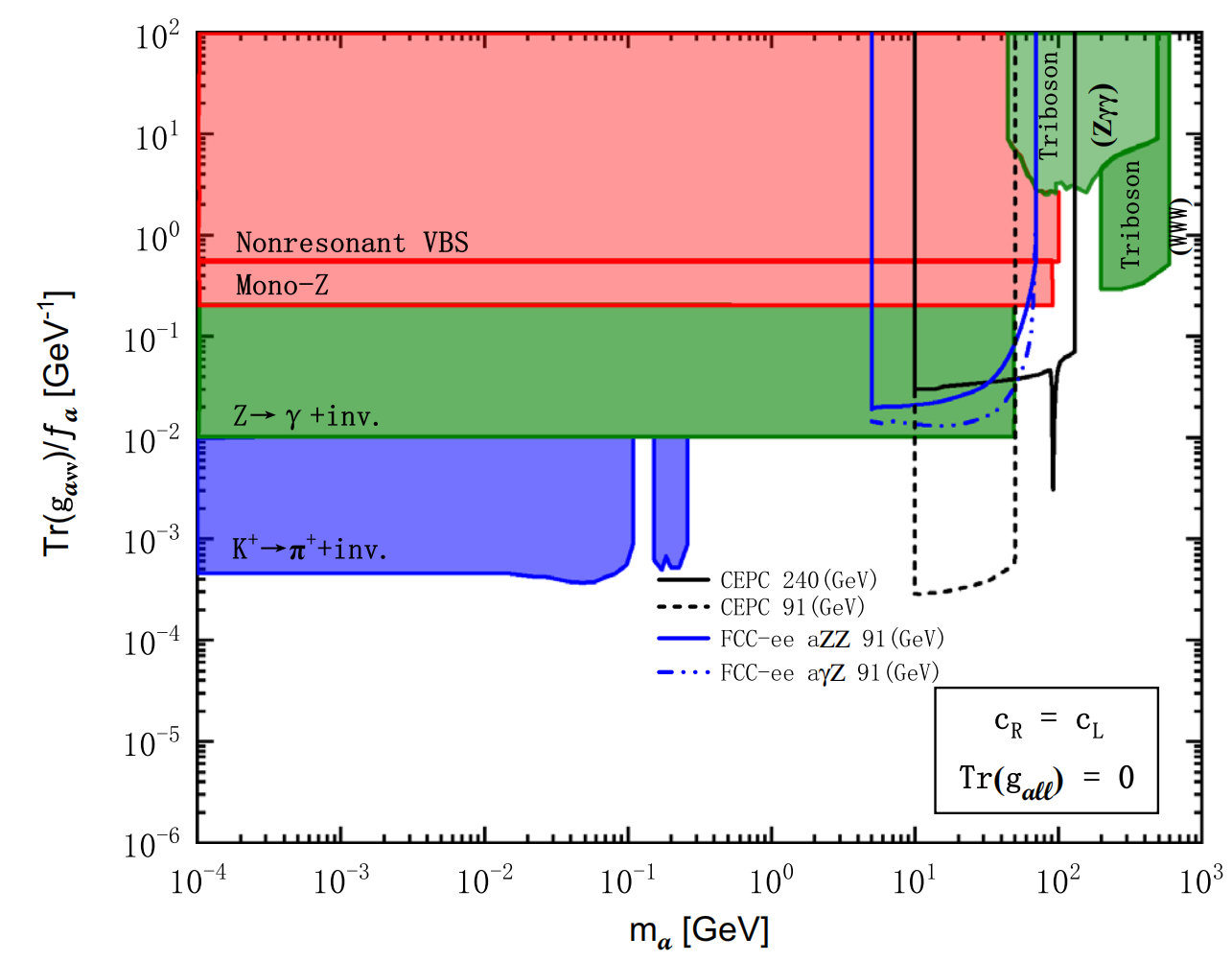 91 GeV CEPC
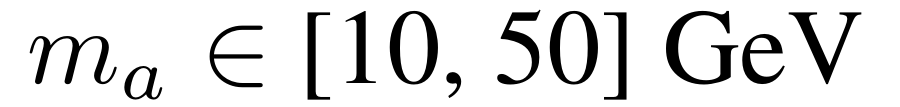 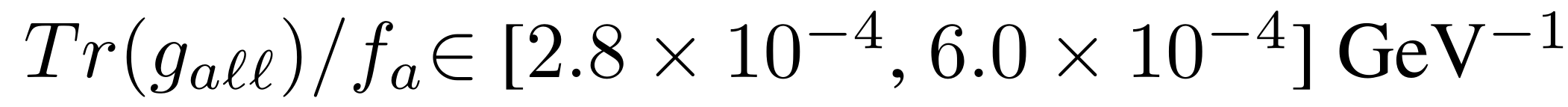 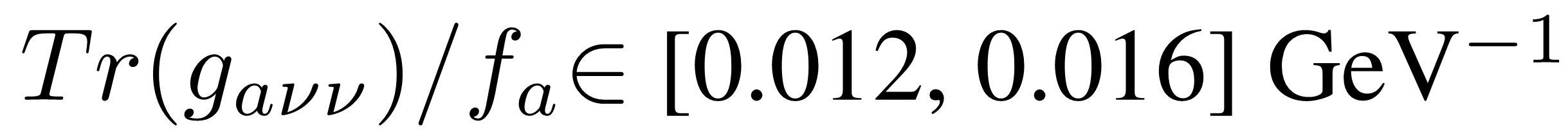 240 GeV CEPC
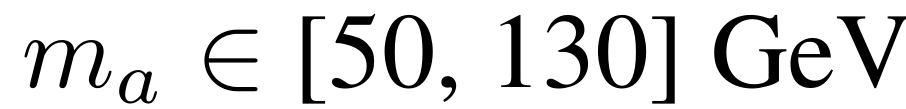 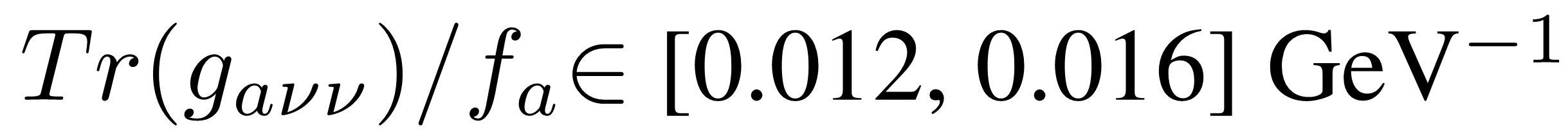 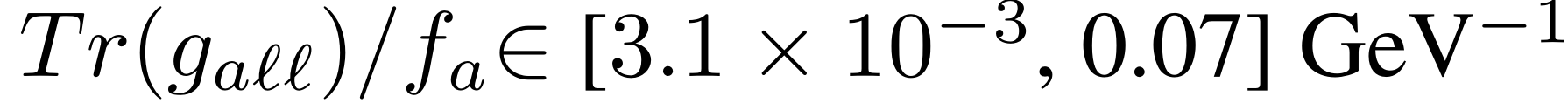 20
arxiv:2503.03179
accepted by Physical Review D
Chong-Xing Yue,  Xin-Yang Li*, 
Mei-Shu-Yu Wang and Yang-Yang Bu
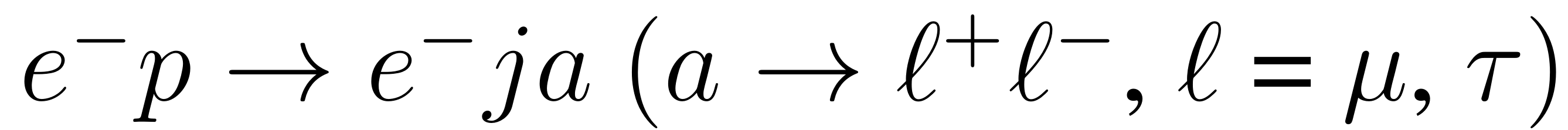 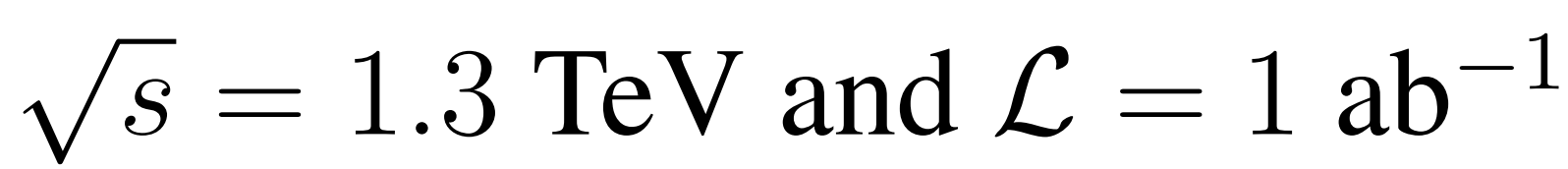 LHeC
:
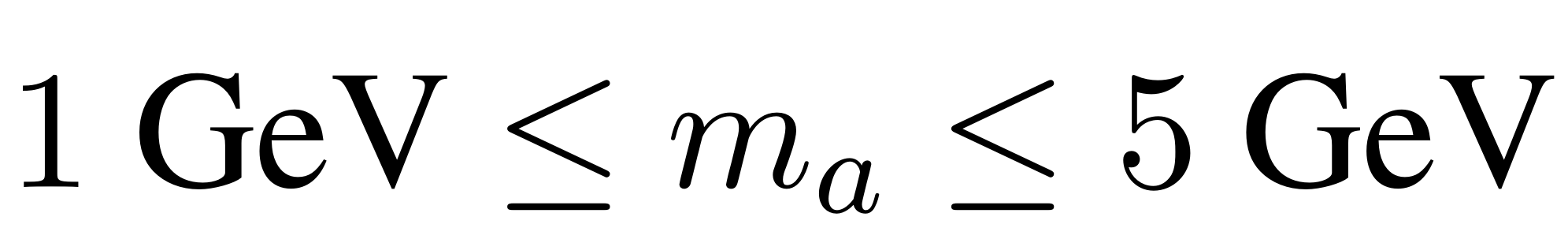 :
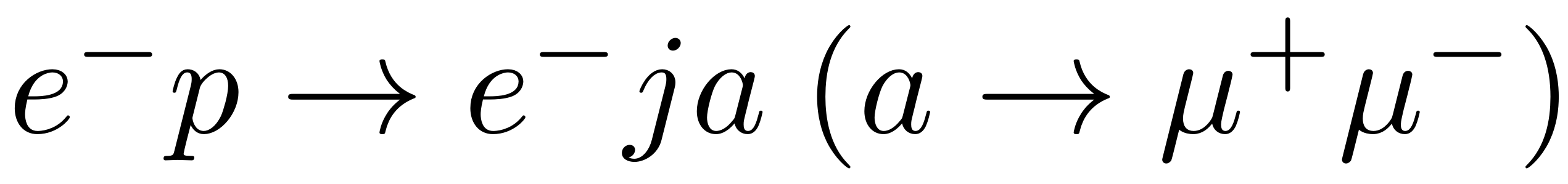 FCC-eh
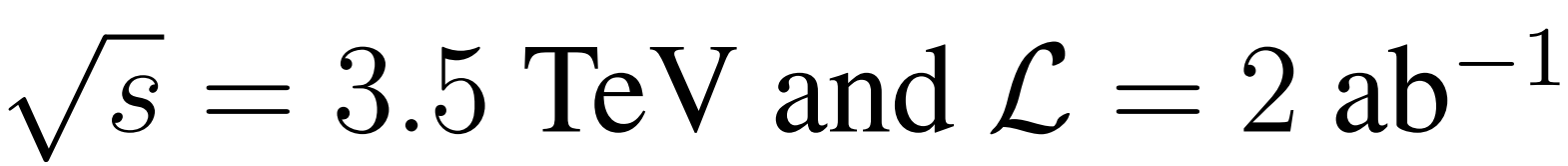 :
:
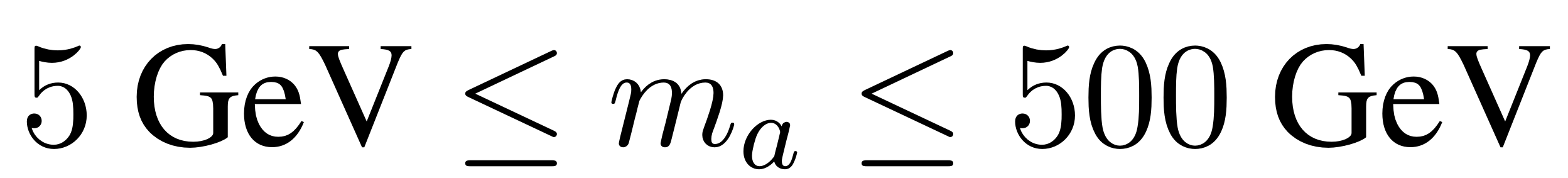 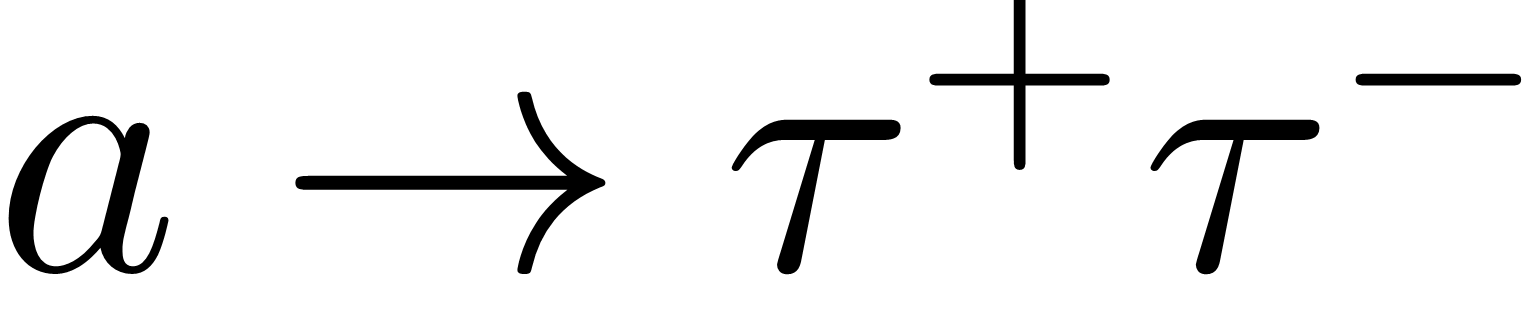 The leptonic decays of taus
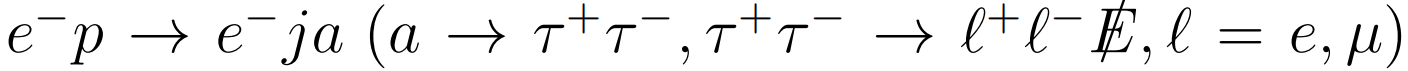 21
Probing the ALP-lepton couplings via
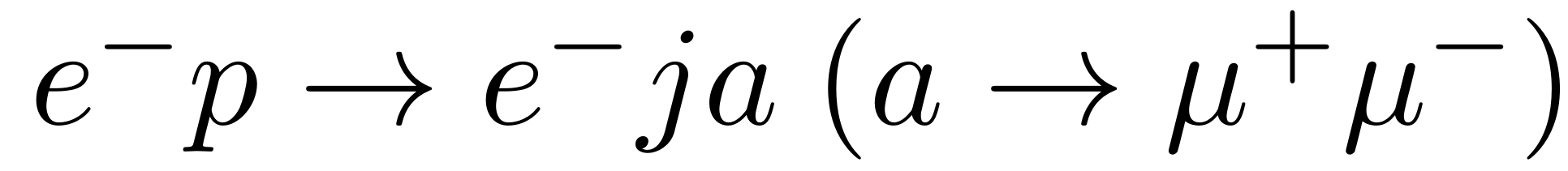 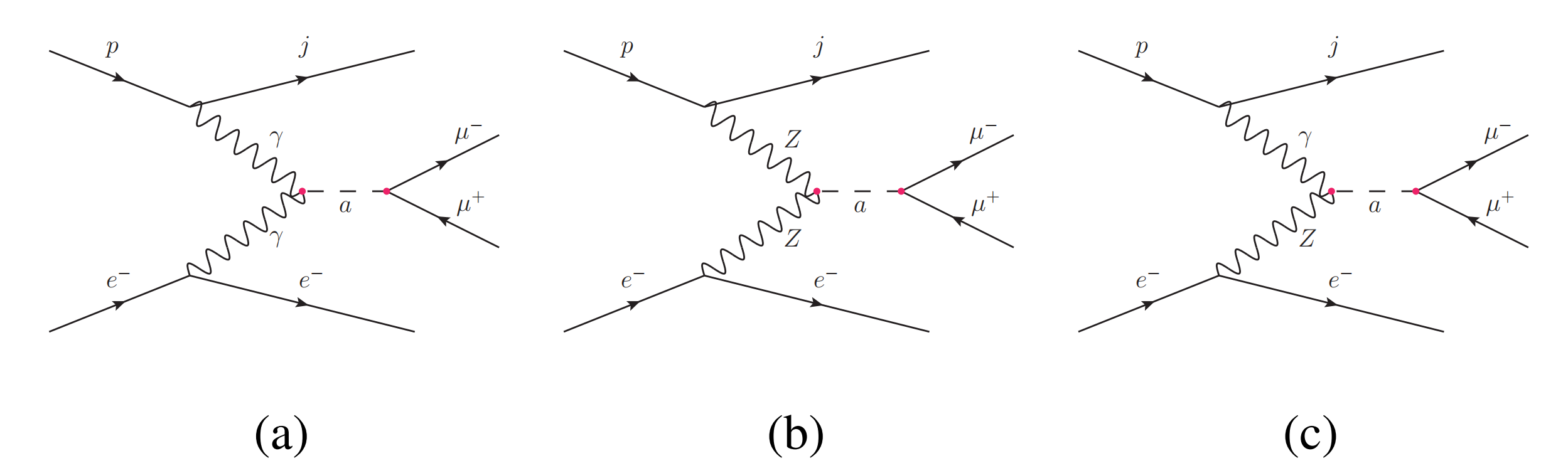 Probing the ALP-lepton couplings via
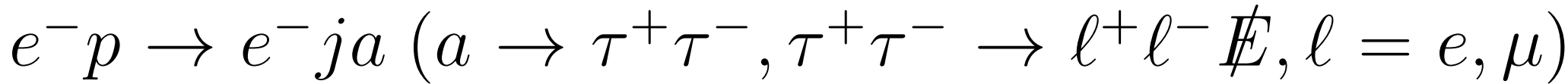 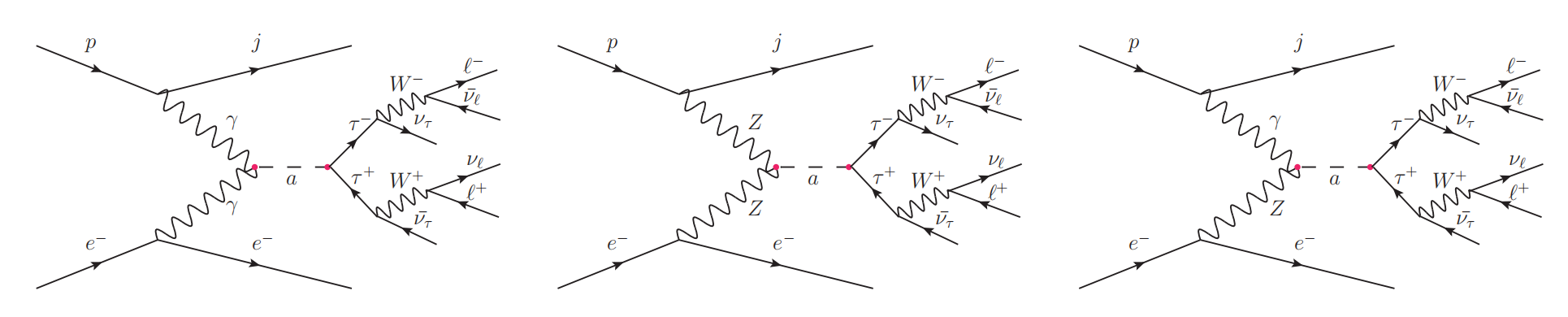 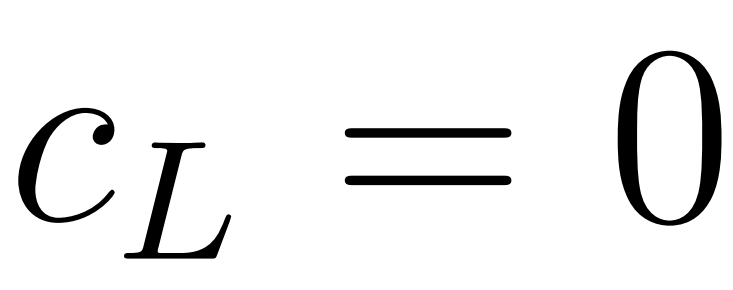 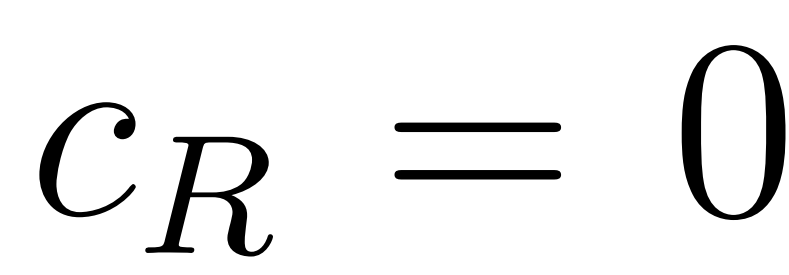 22
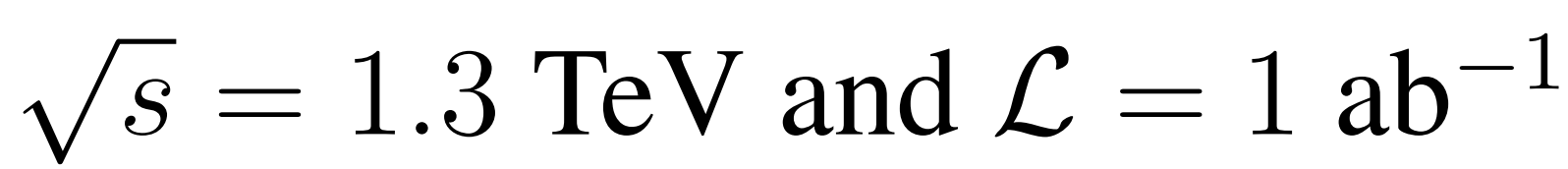 LHeC
:
FCC-eh
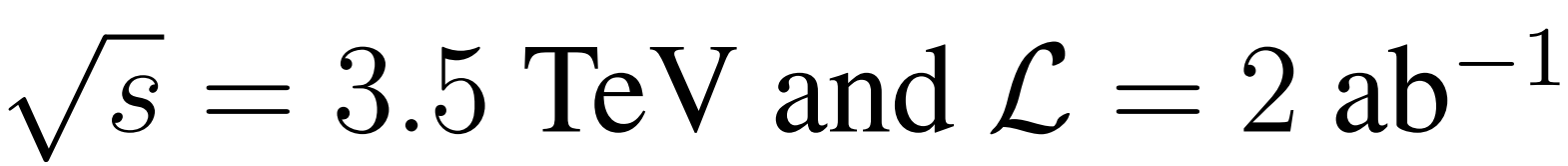 :
Basic cuts:
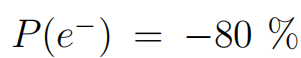 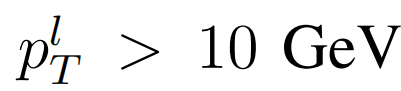 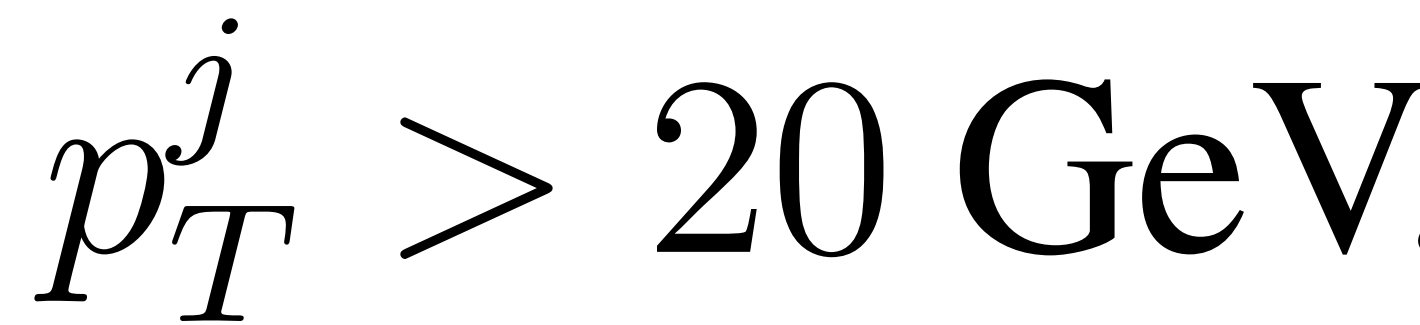 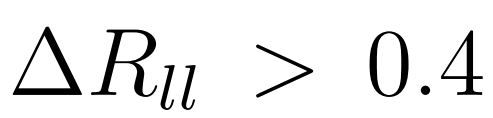 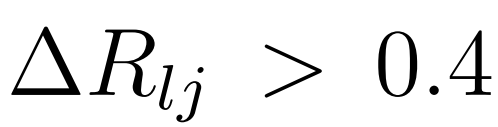 NN23LO1 Parton Distribution Functions (PDFs)
Factorization and renormalization scales for the signal and background simulations 
are set to the default dynamic scales provided by MadGraph5
23
4.1 Searching for the ALP-lepton couplings via three-lepton final state processes for
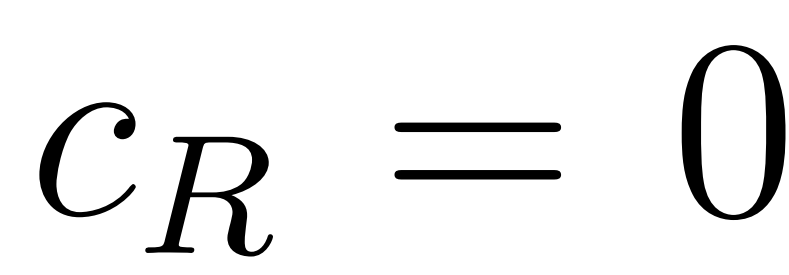 4.1.1 The process
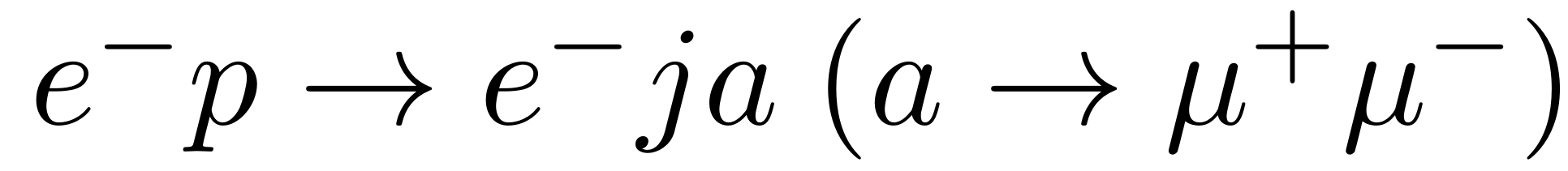 The typical Feynman diagrams for the SM background of the process
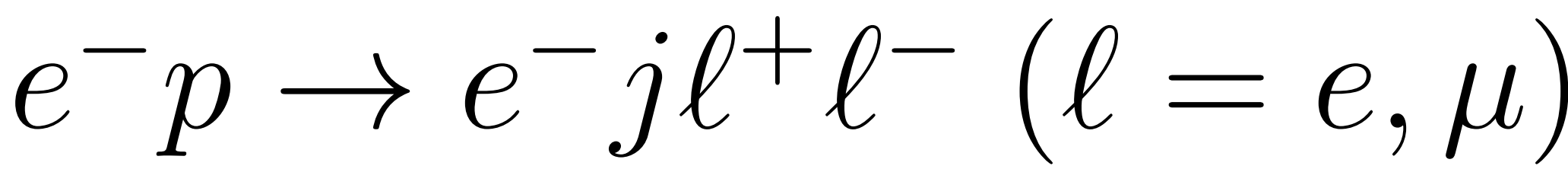 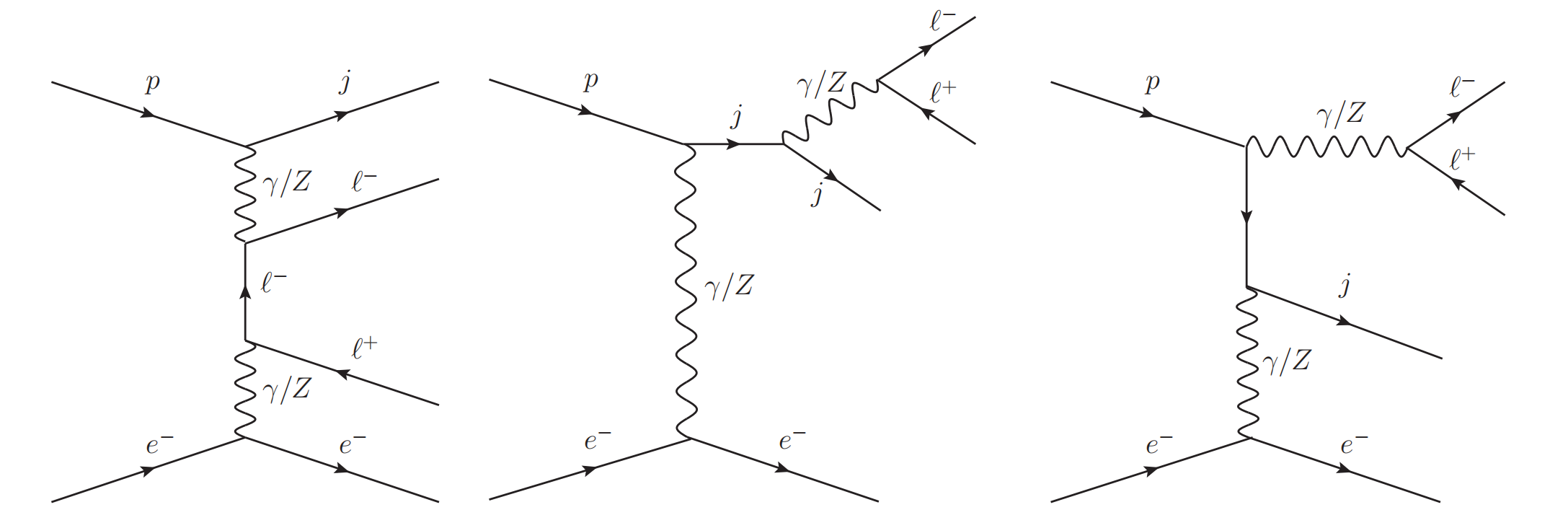 1.3 (3.5)TeV LHeC (FCC-eh)         0.041 (0.095) pb
24
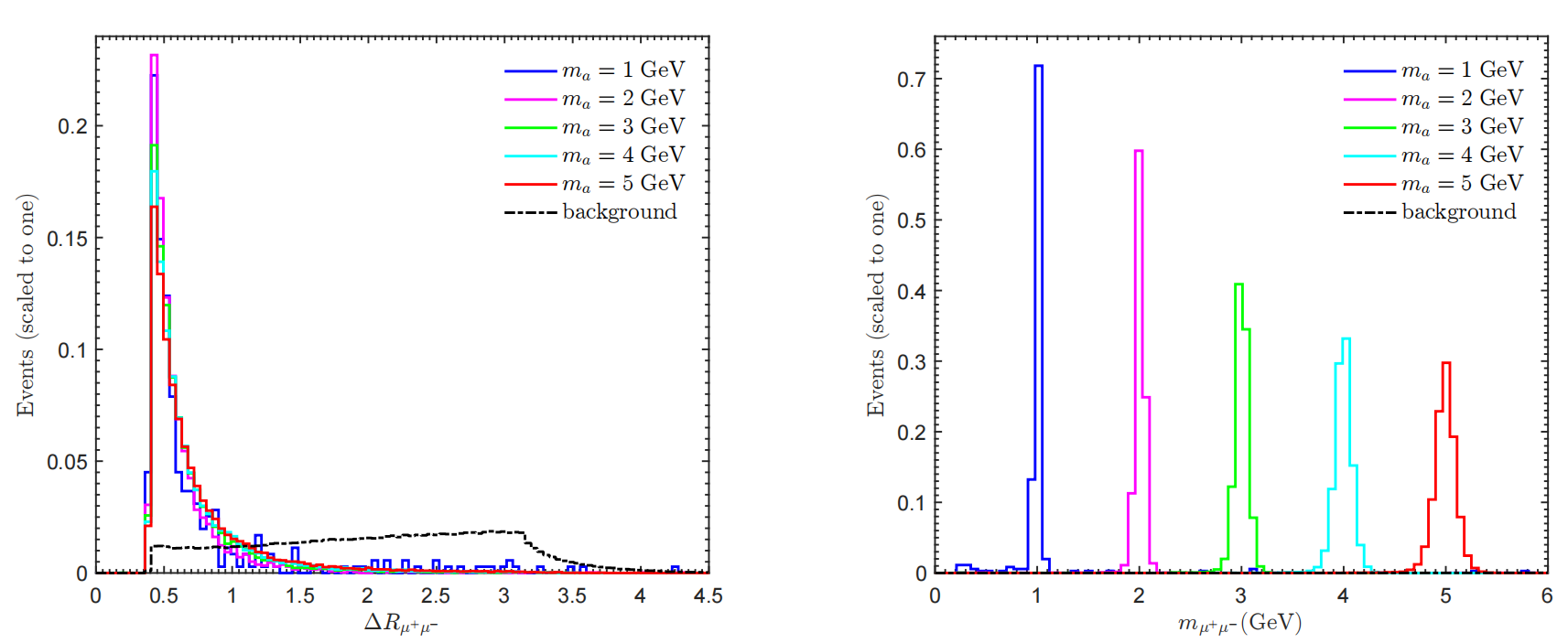 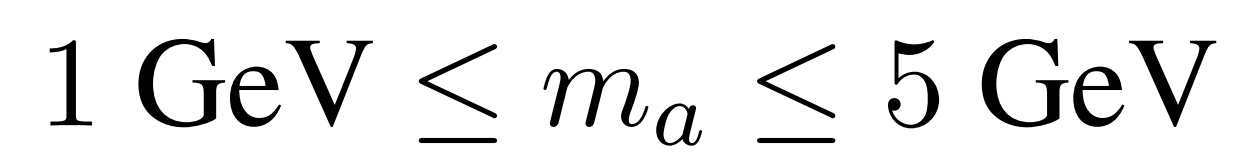 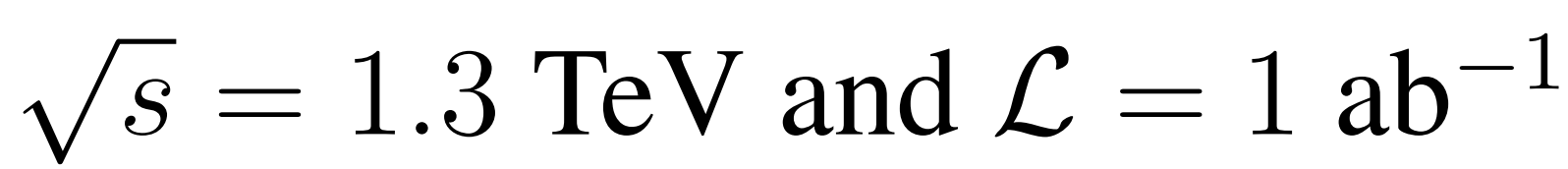 1.3 TeV LHeC with
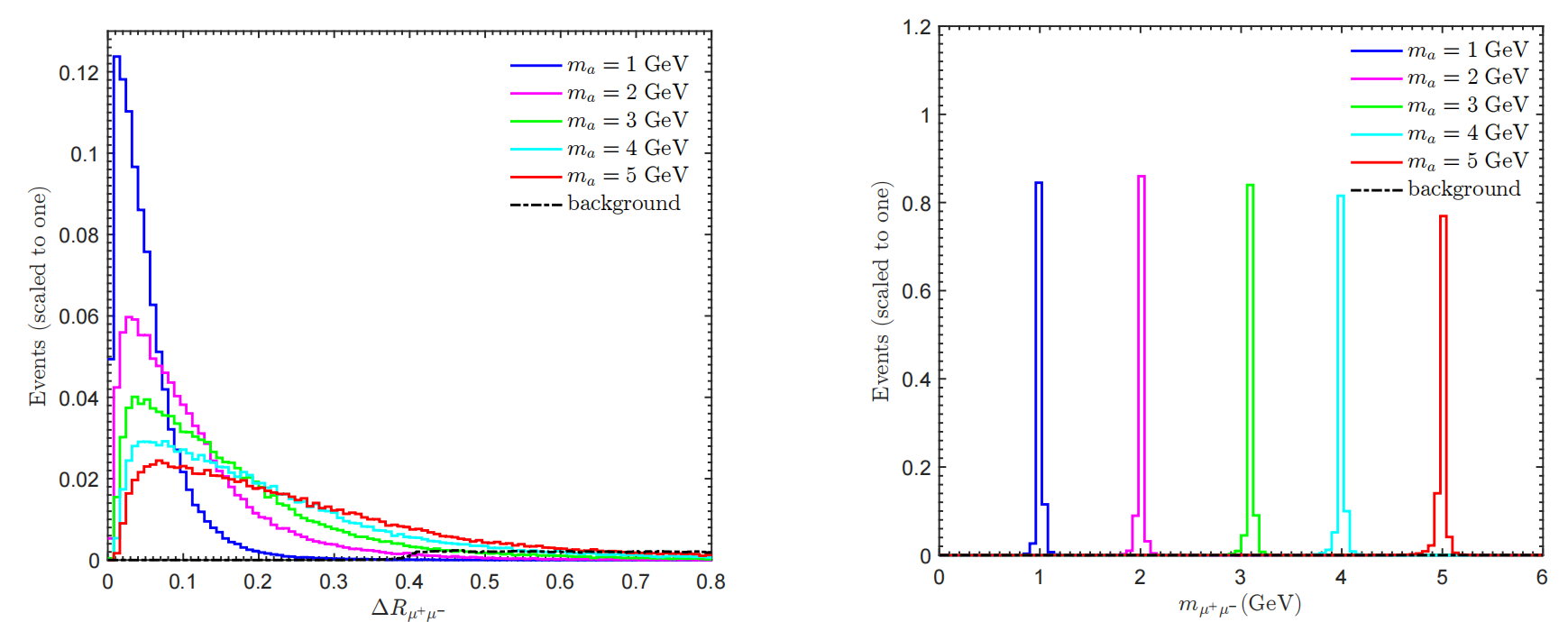 3.5 TeV FCC-eh with
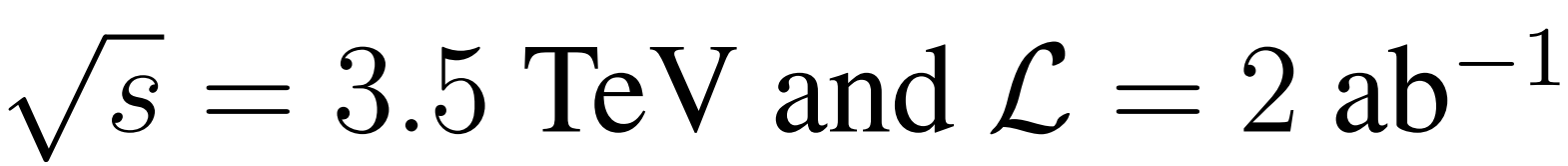 25
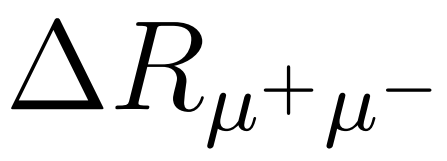 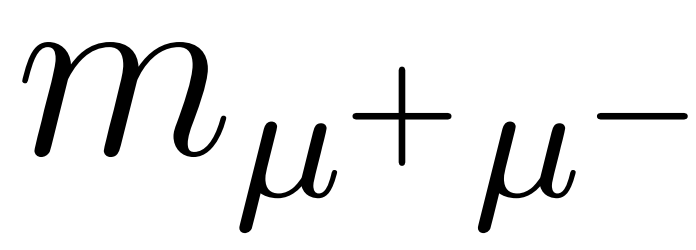 The improved cuts
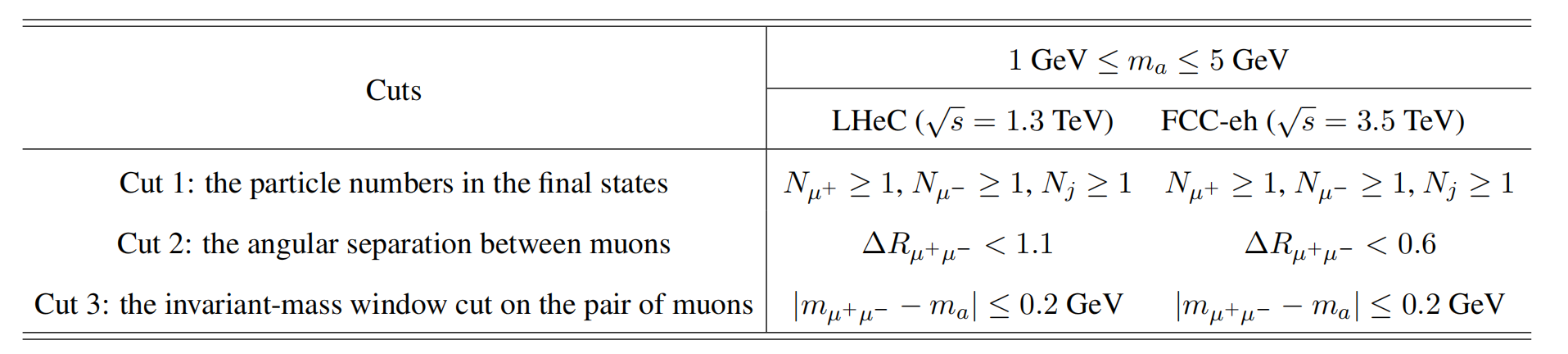 26
4.1.2 The process
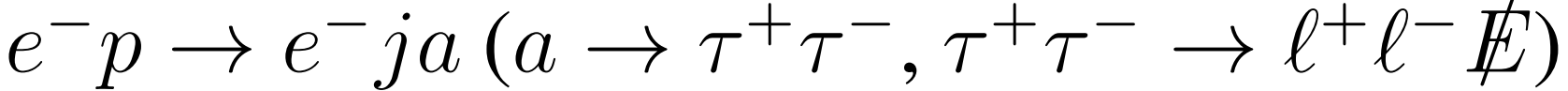 The typical Feynman diagrams for the SM background：
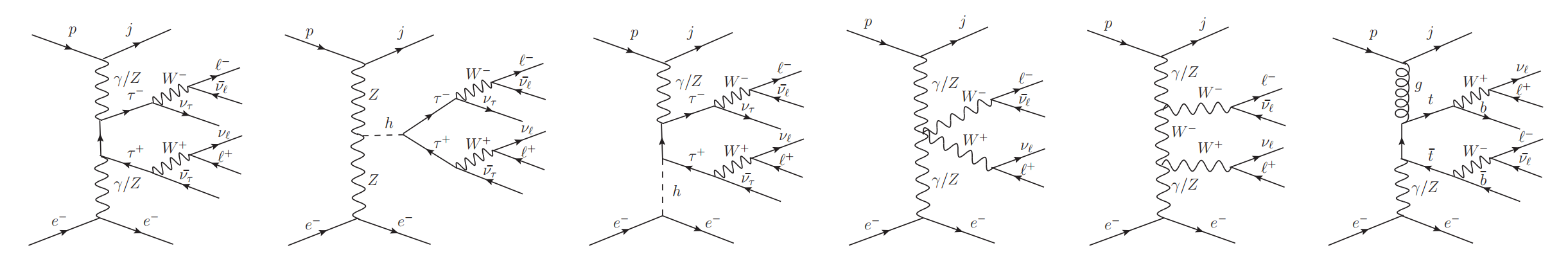 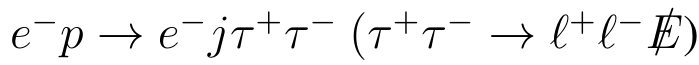 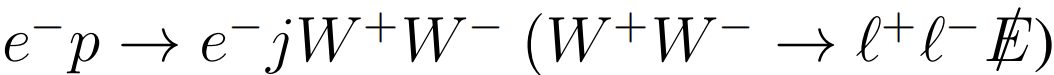 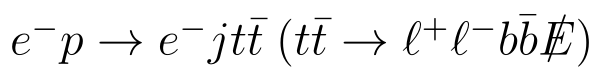 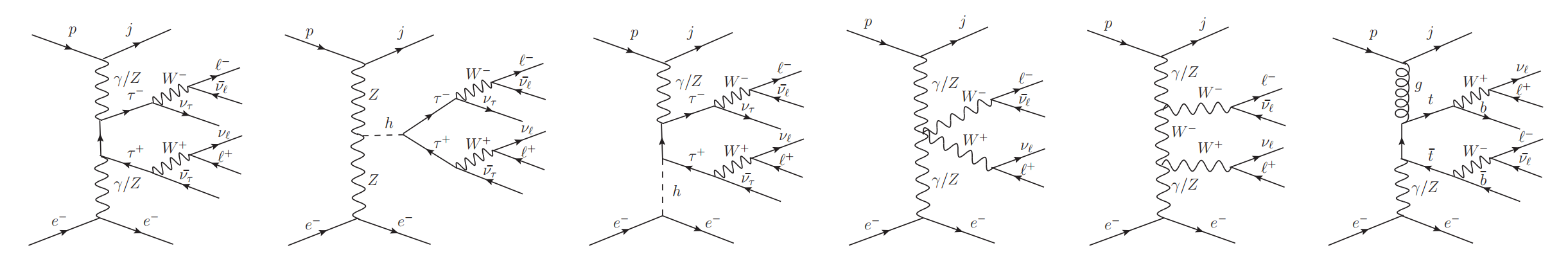 1.3 (3.5)TeV LHeC (FCC-eh)        0.011 (0.037) pb
27
1.3 (3.5)TeV LHeC (FCC-eh) with
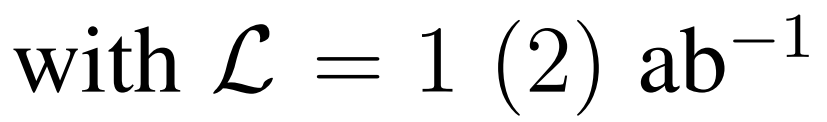 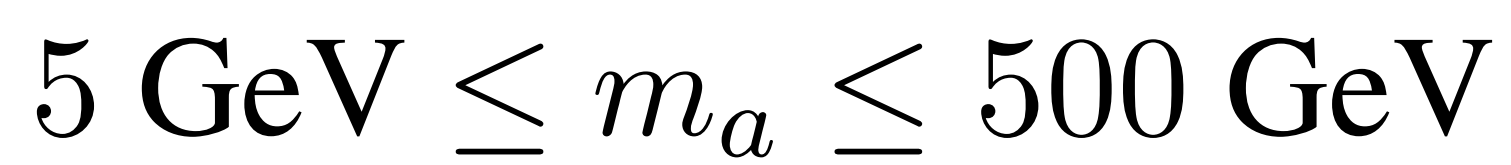 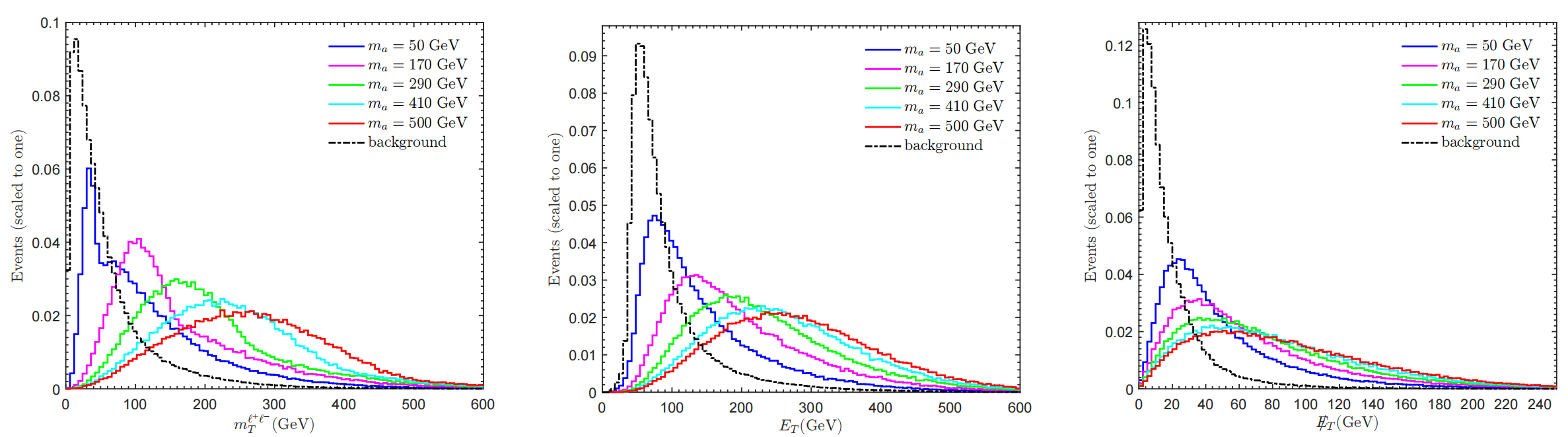 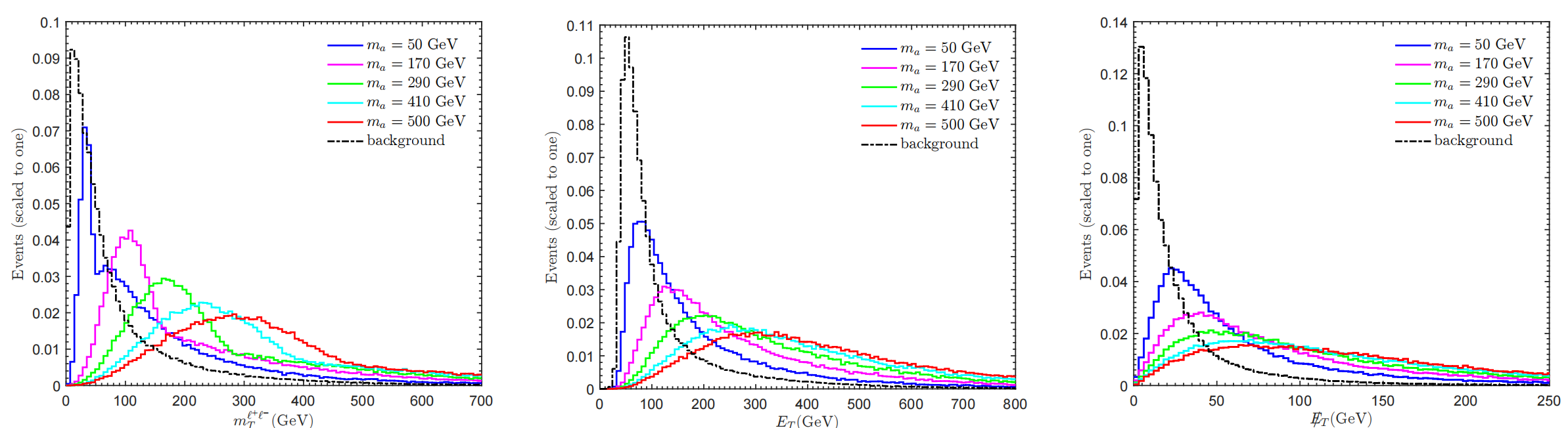 28
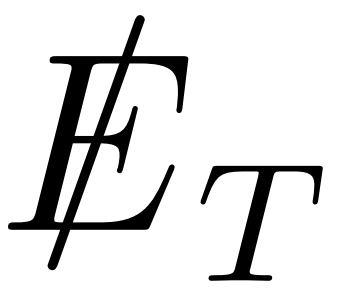 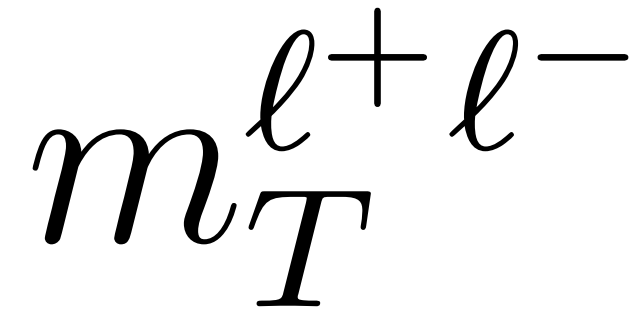 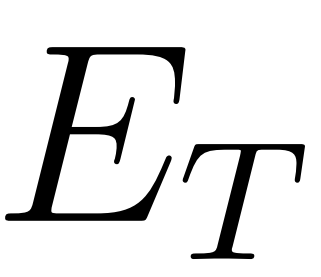 The improved cuts
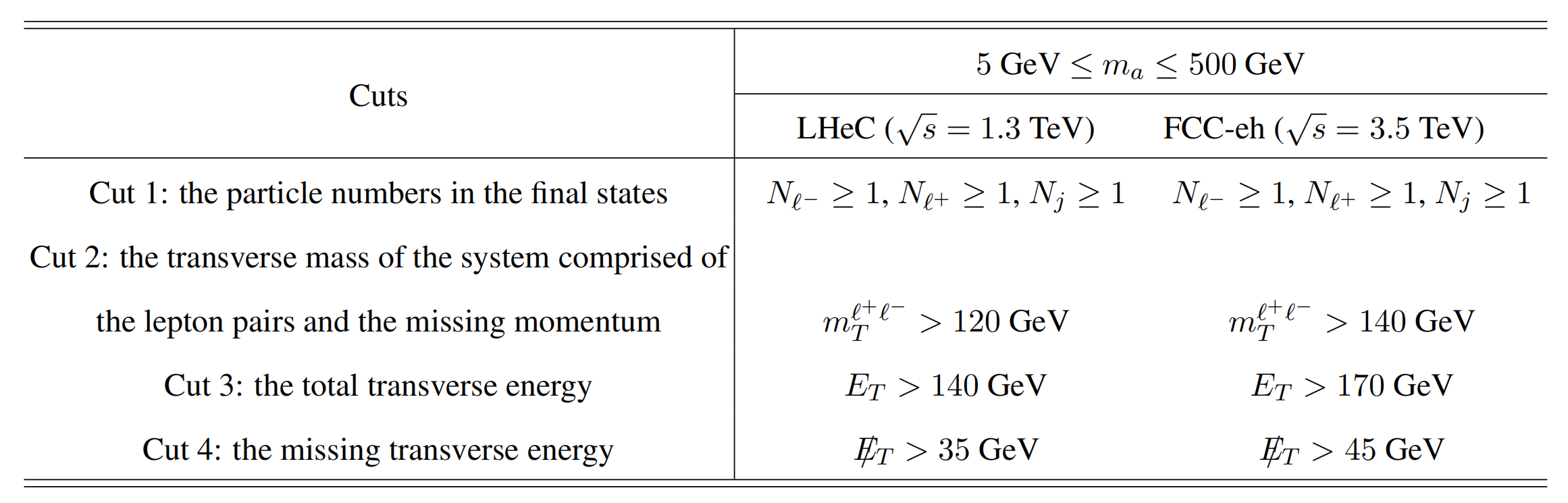 29
The projected 2σ sensitivities to the ALP-lepton coupling                   and other results
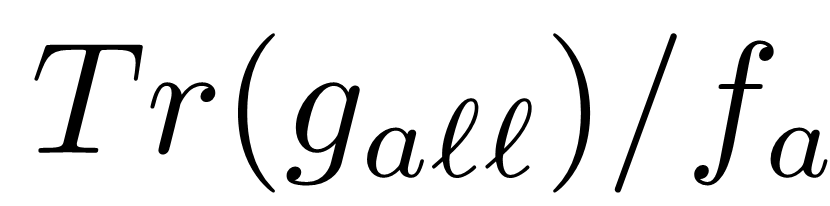 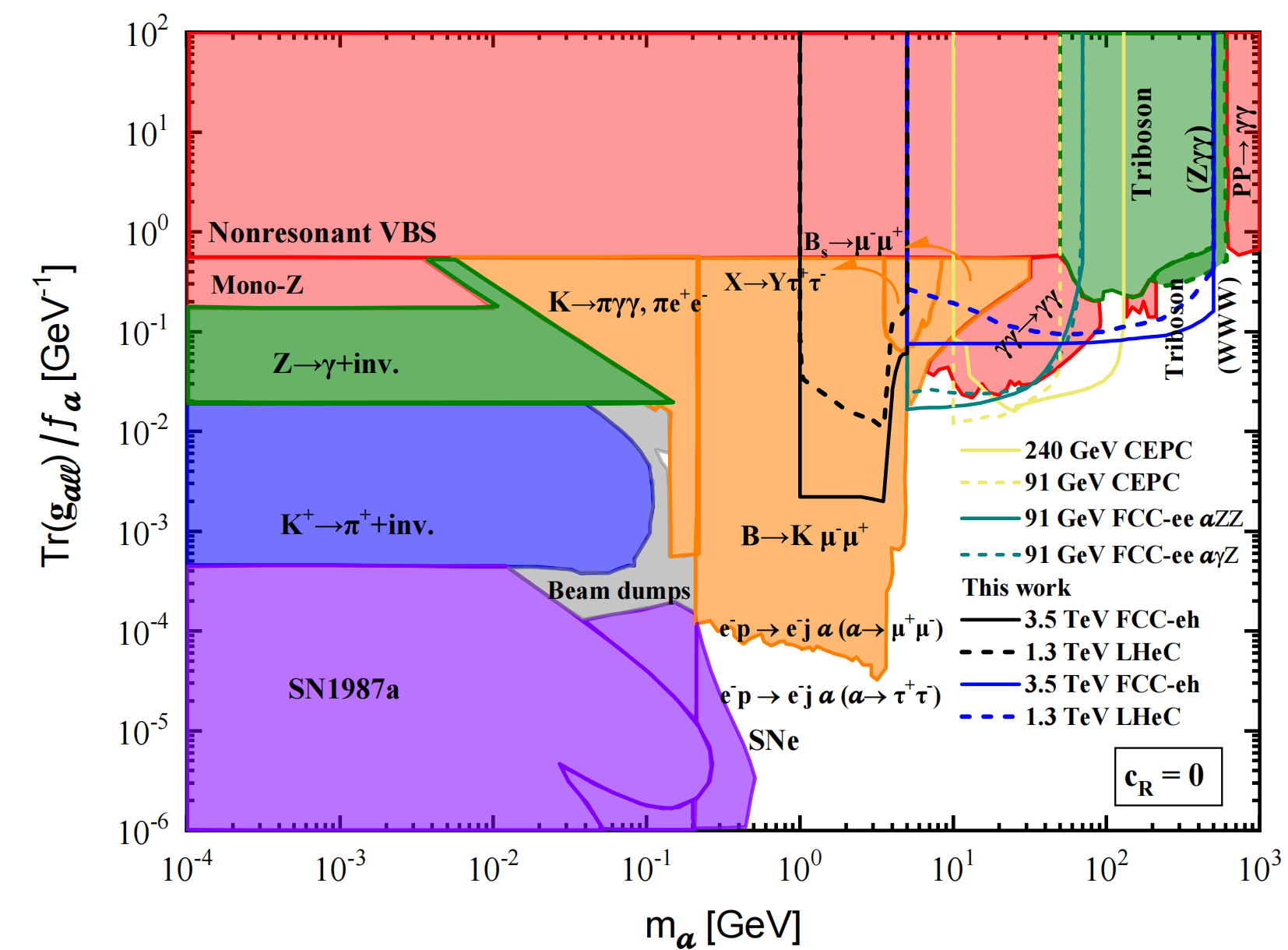 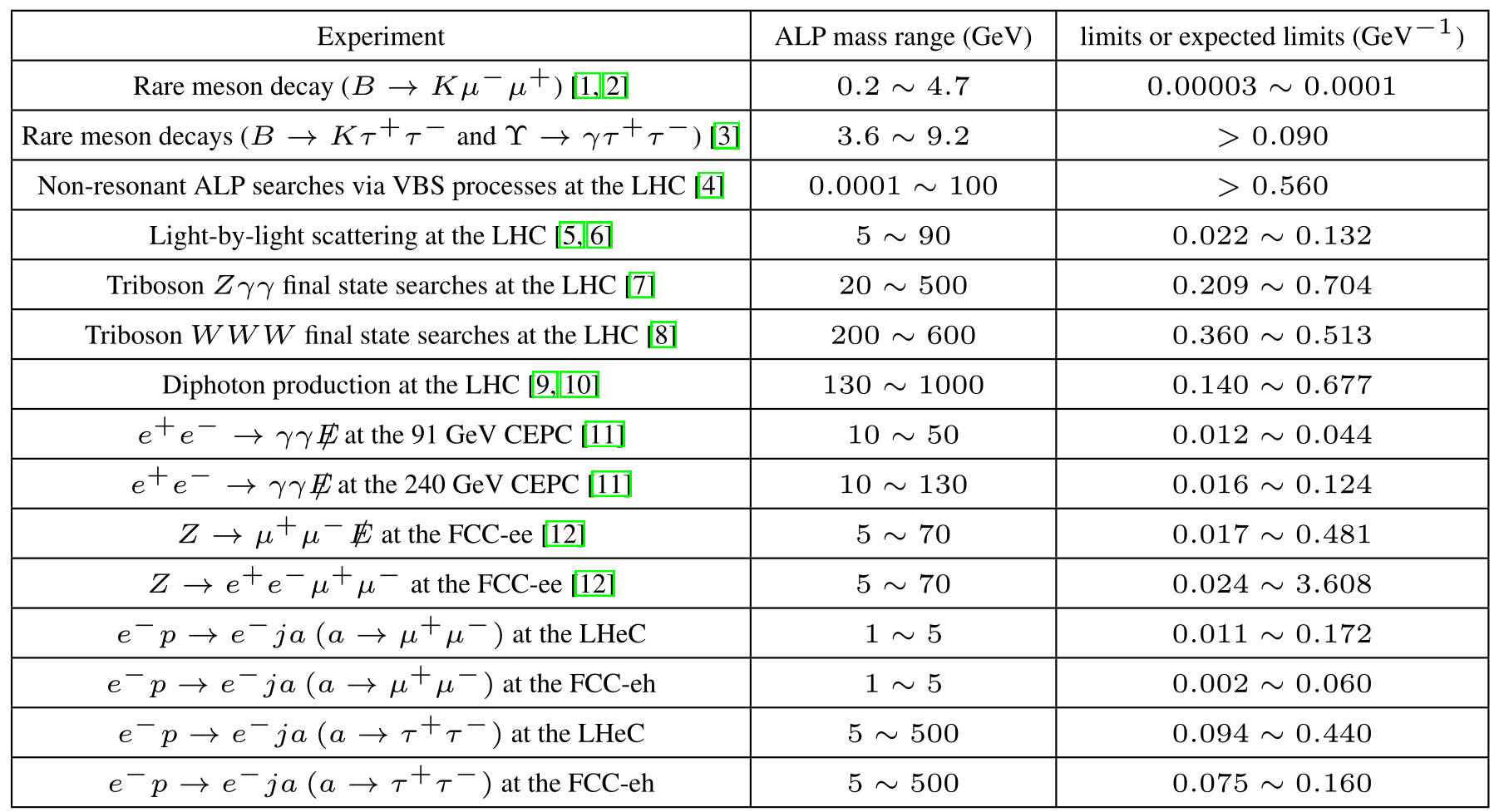 LHeC (FCC-eh)
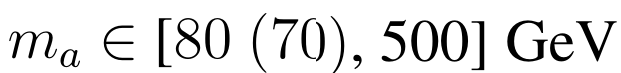 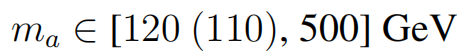 30
The projected 2σ sensitivities to the ALP-lepton coupling                   and other results
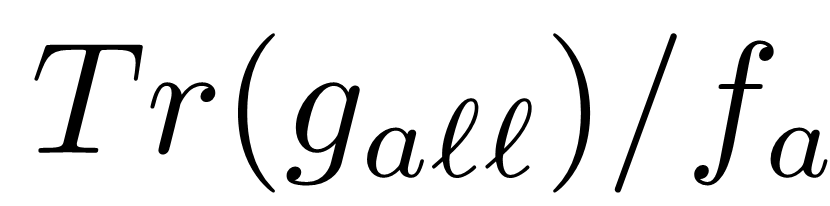 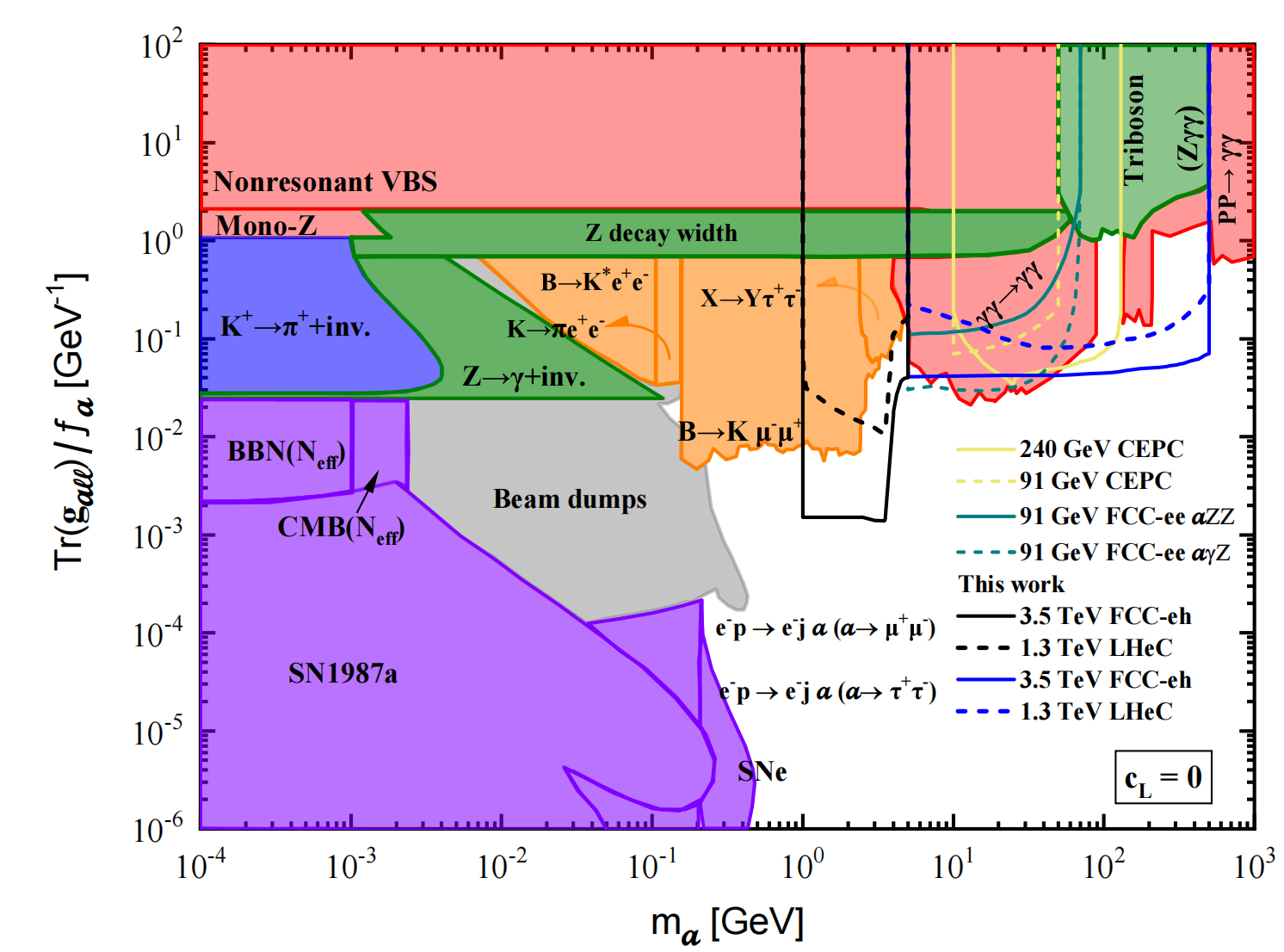 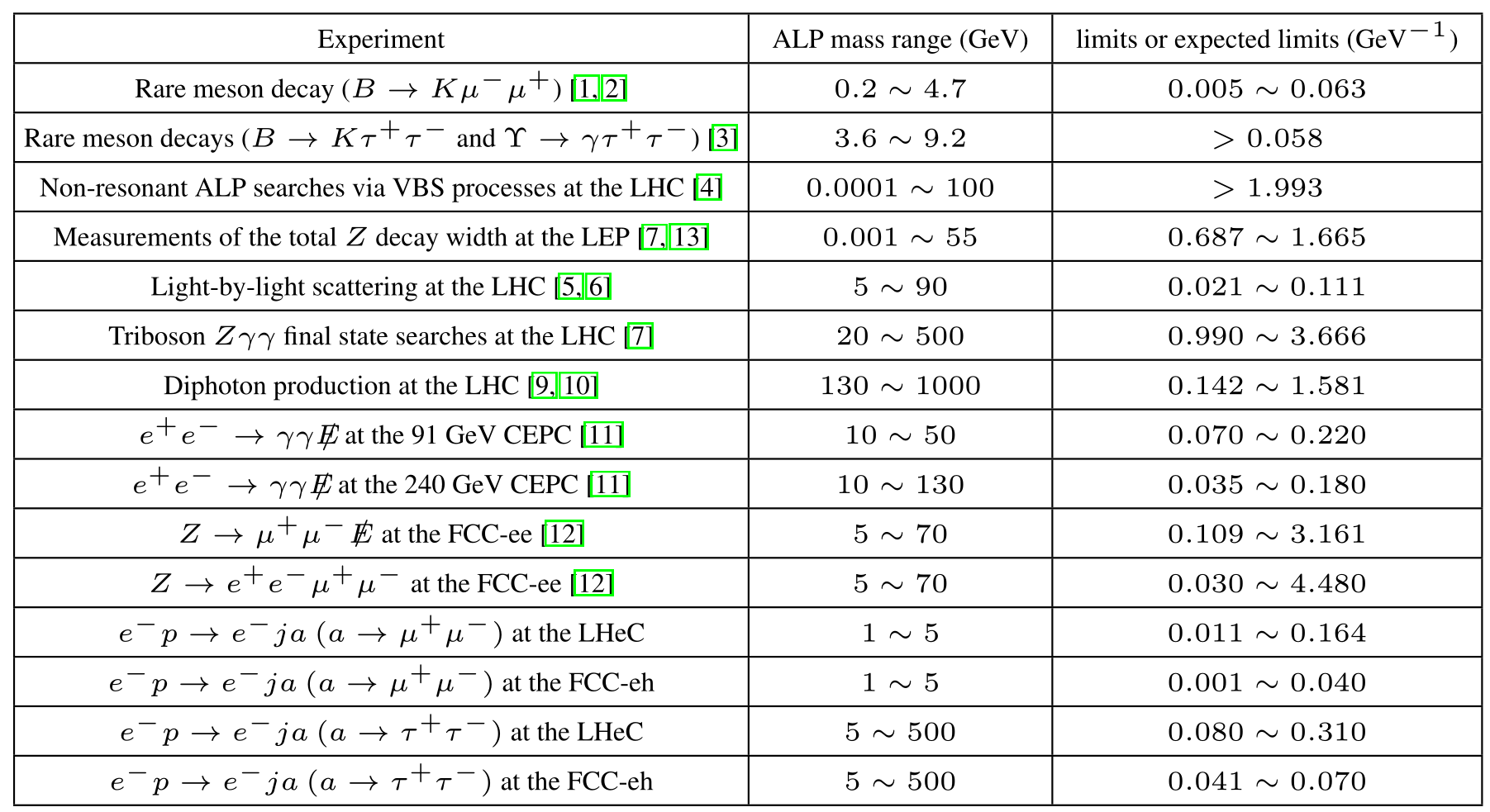 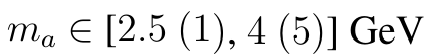 LHeC (FCC-eh)
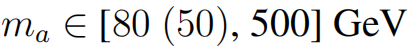 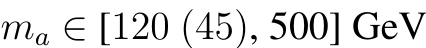 31
5. Conclusions
high energy experiments
ALP
240 (91) GeV CEPC:                          induced by ALP
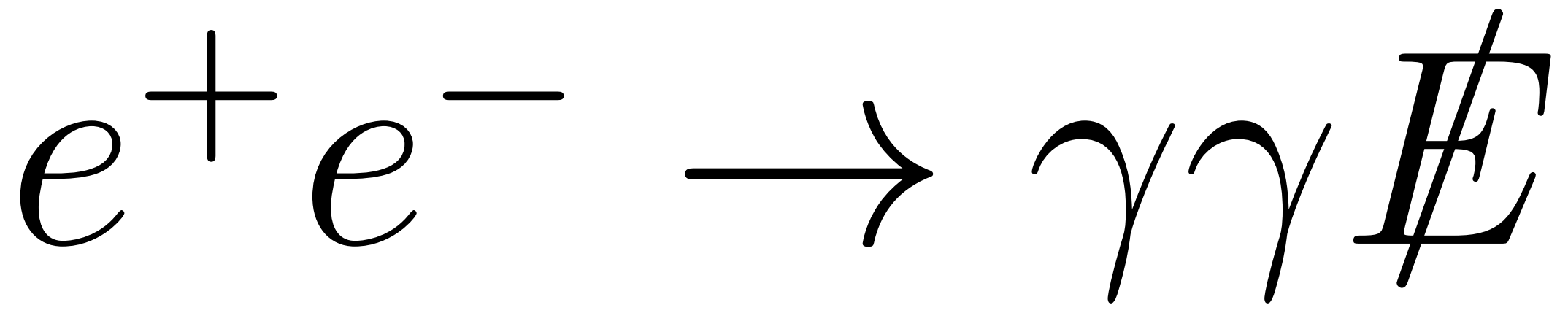 (LHC and meson decay)
(1) For cR = 0 and                                             ,                                                                                                                                                                                                           

(2) For cL = cR and                                            ,                                                                                                        
           
(3) For cL = 0 and                                ,                                                           (LHC and LEP)
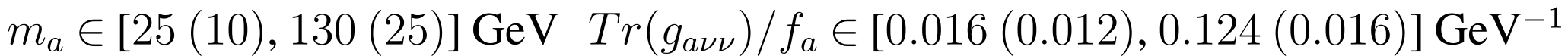 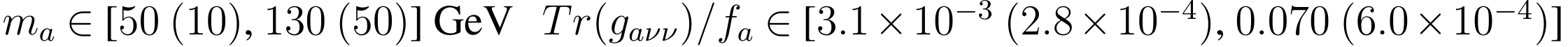 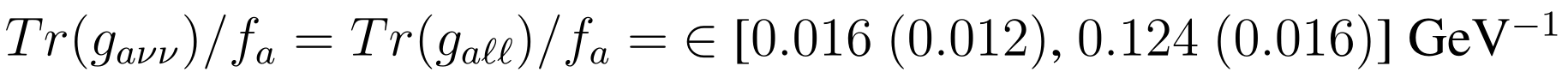 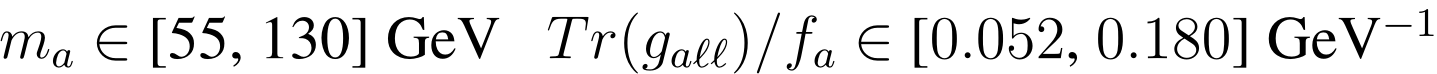 (LHC and LEP)
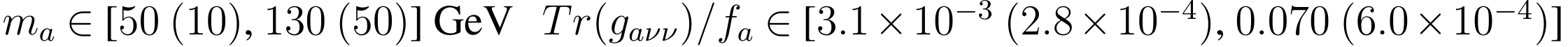 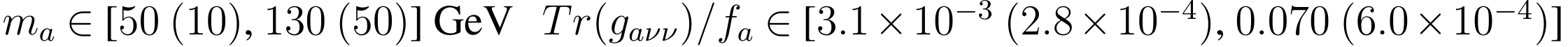 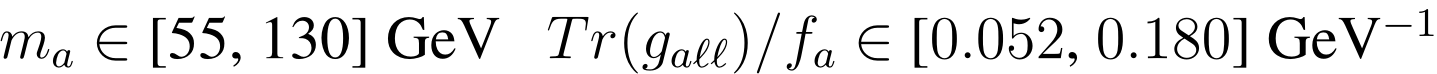 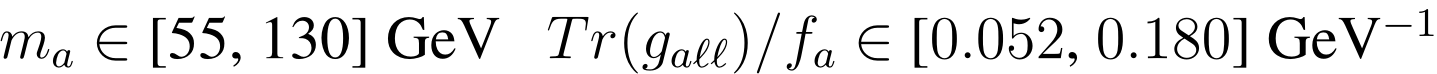 1.3 (3.5) TeV LHeC (FCC-eh):
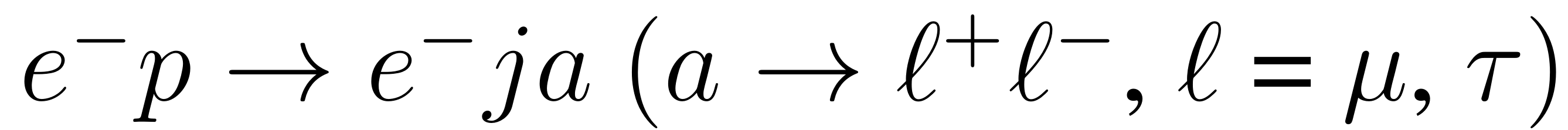 (LHC and meson decay)
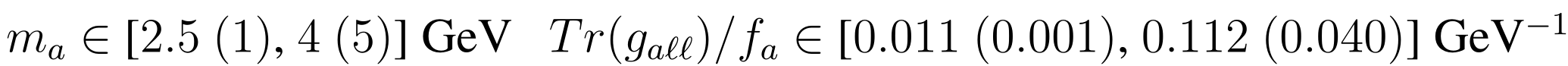 (1) For cL = 0 and                                         , 

(2) For cR = 0 and                                         , 

(3) For cL = 0 and                                     ,
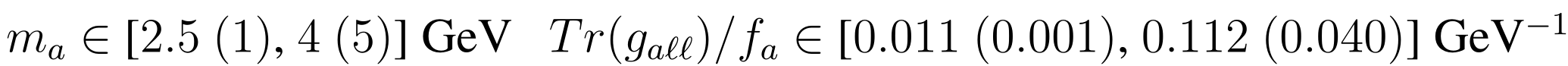 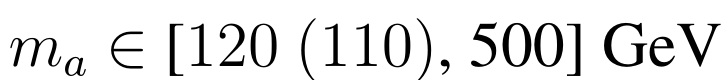 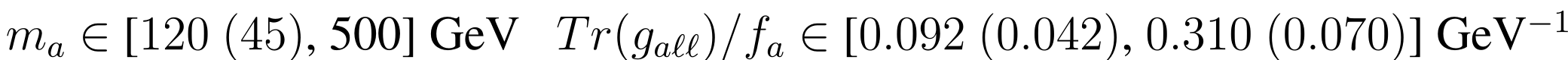 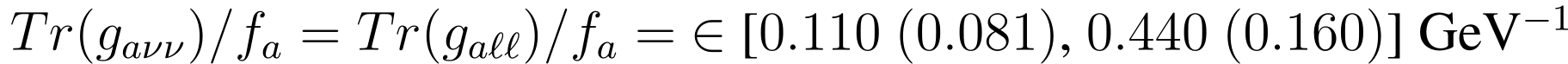 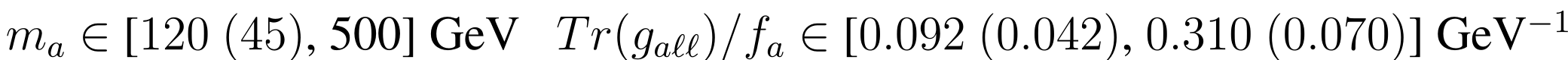 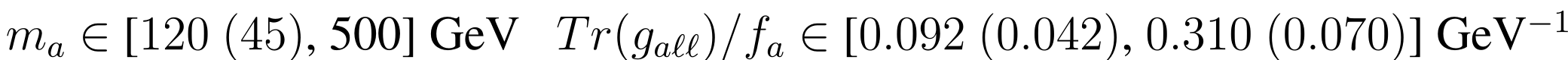 32
53
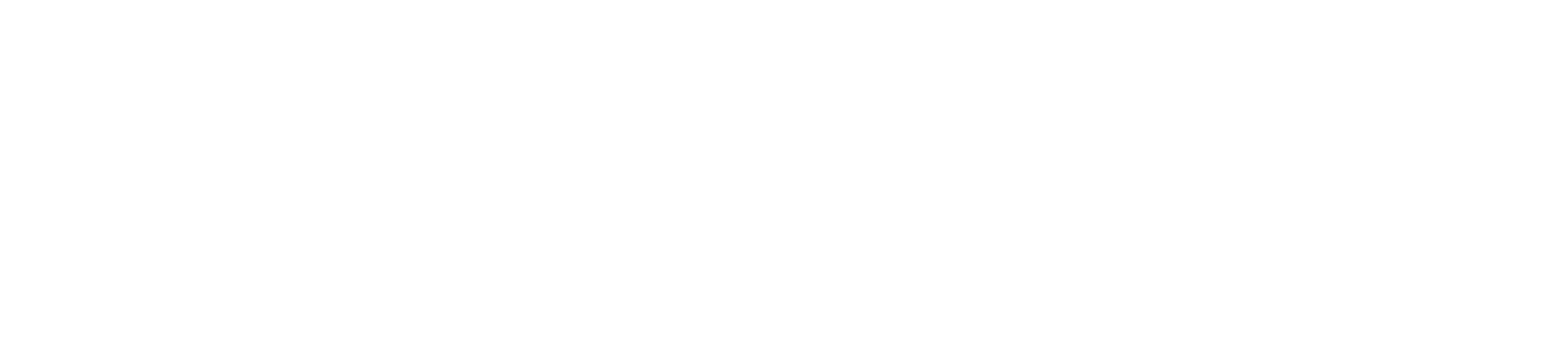 THANKS FOR YOUR LISTENING!
Xin-Yang Li （李欣洋）
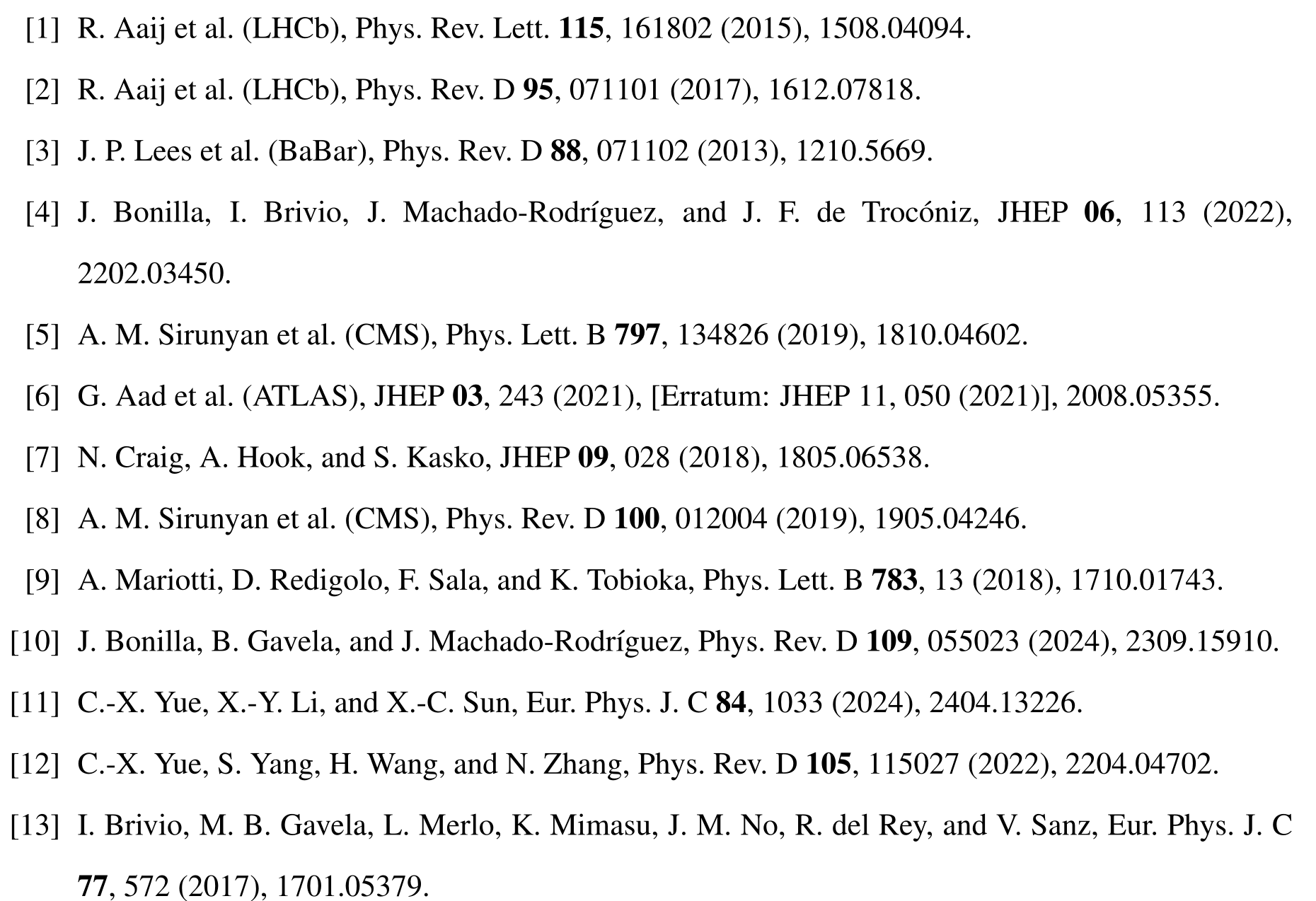 32